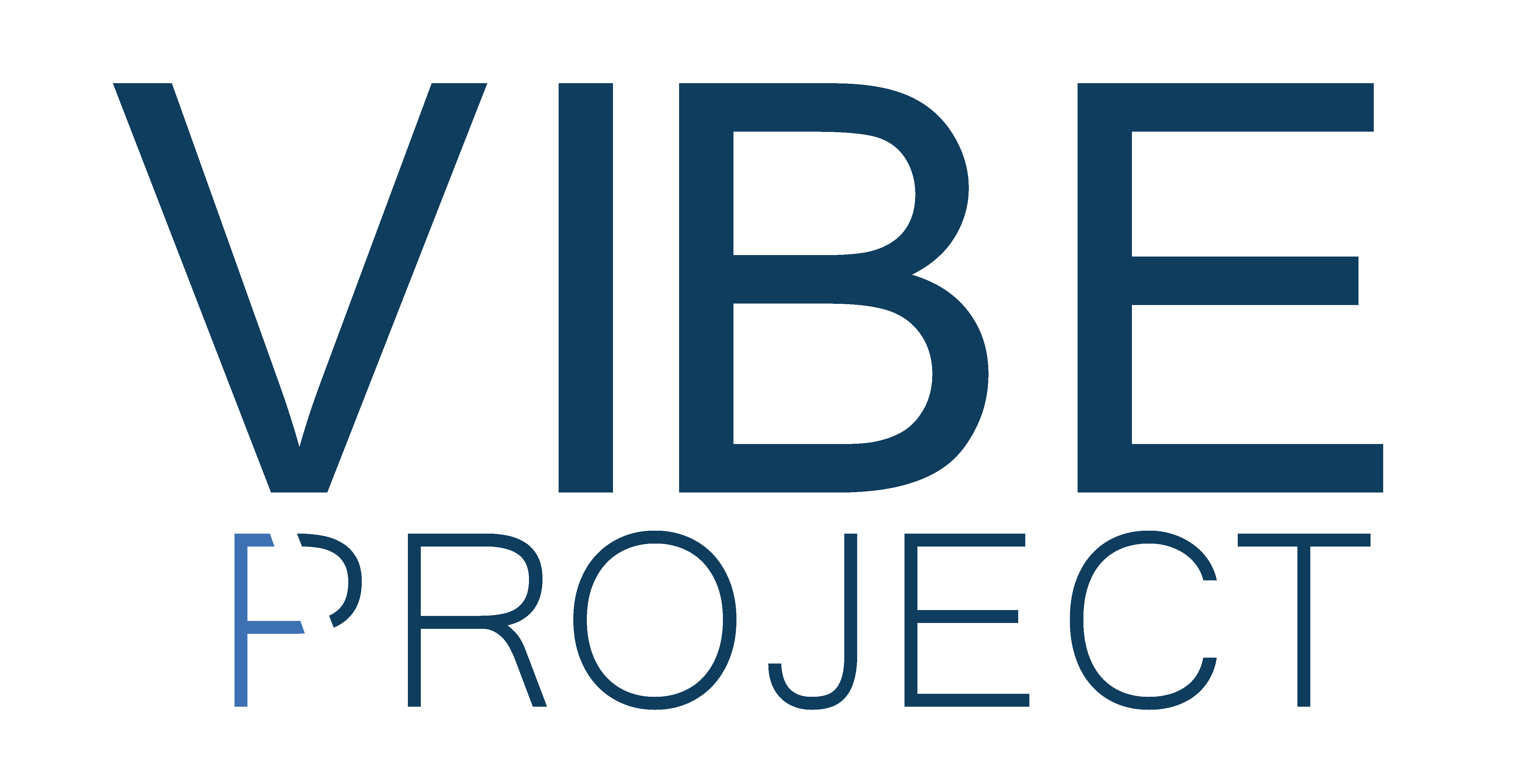 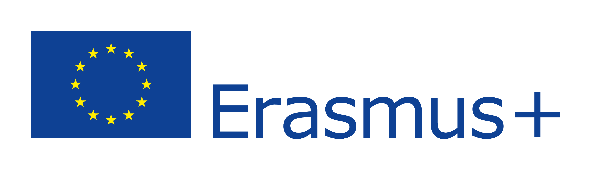 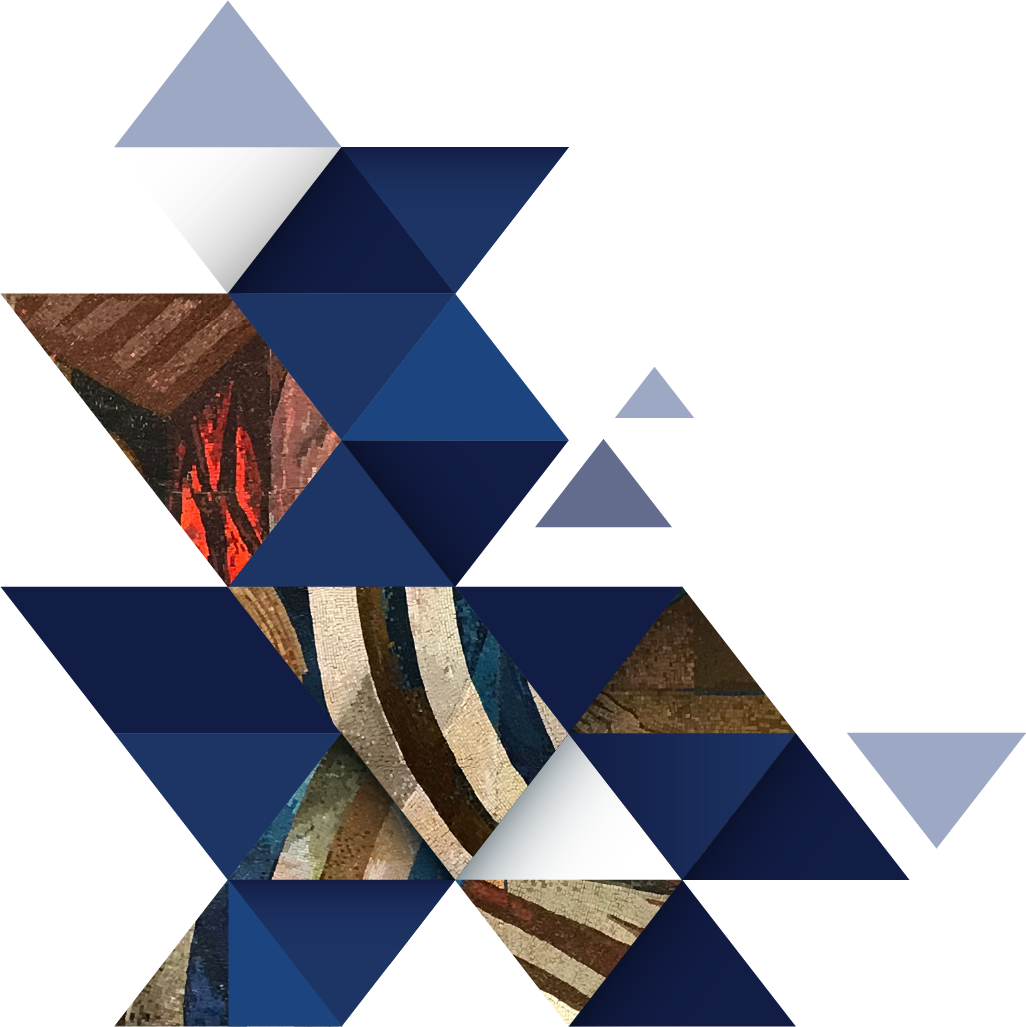 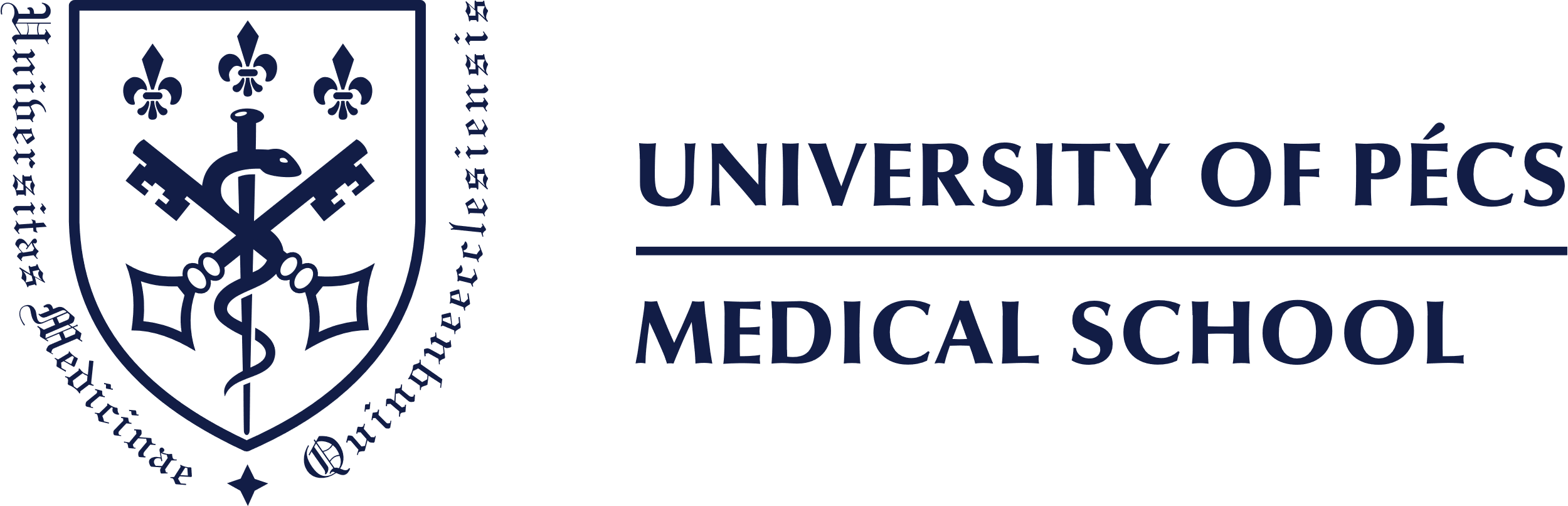 Innovatív oktatástechnológiai megoldások az országos skill projektben
AR és VR rendszerek a PTE ÁOK OKIK-ban
Mediterrán Intenzíves Randevú - előadás
Dr. Maróti Péter – PTE ÁOK OKIK, igazgatóhelyettes; egyetemi adjunktus
Pécs, 2023. szeptember. 30. V.I.B.E PROJECT 2021-1-HU01-KA220-HED-000032251
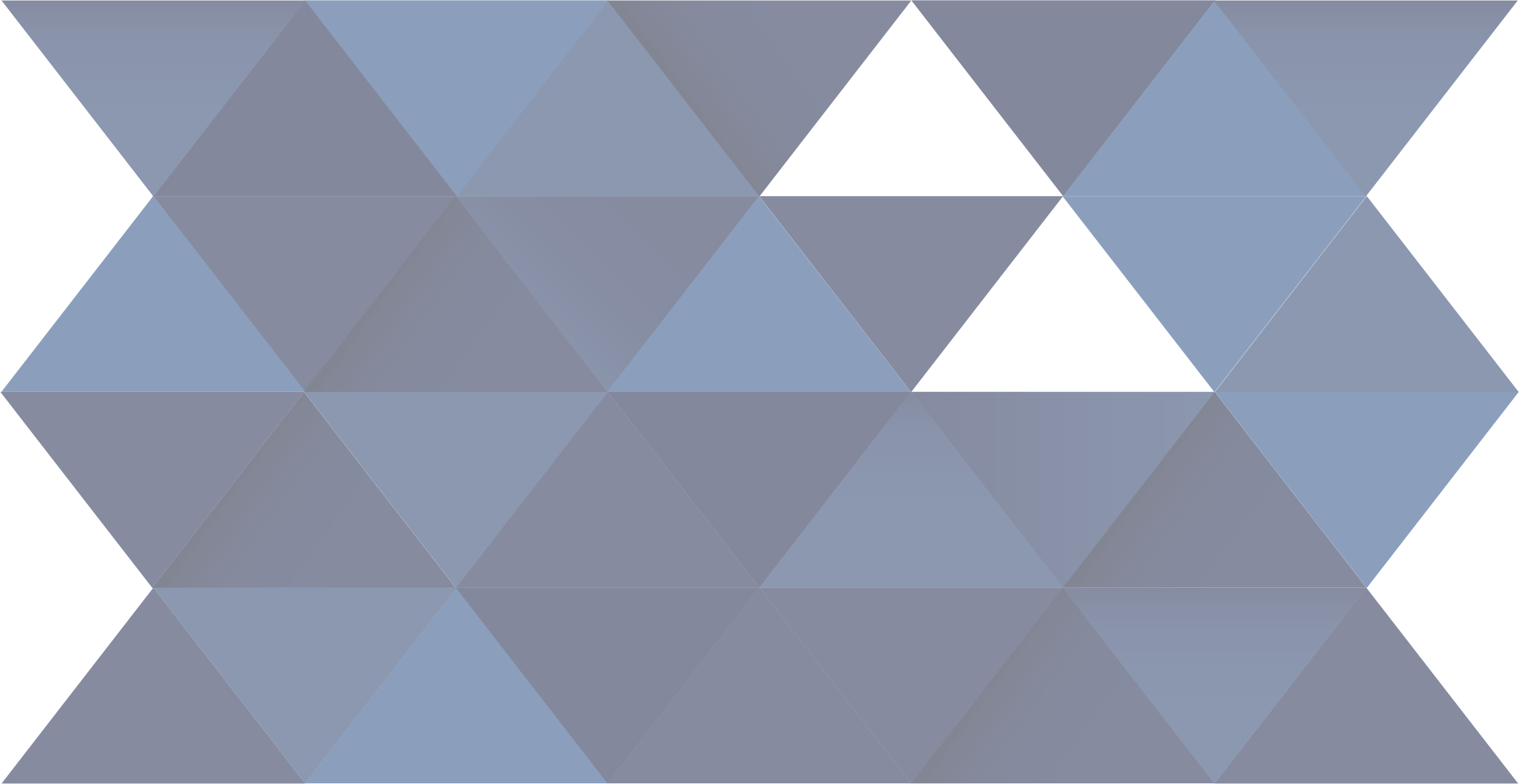 Történeti áttekintés
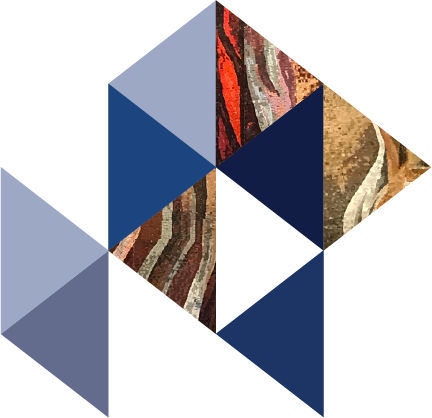 Történeti áttekintés
A kezdetek - 2012
PTE ÁOK Hallgatói Önkormányzat felmérése – negatív visszajelzések a gyakorlati képzés minőségéről

Nagyon kevés hozzáférhető eszköz, szimulátor
Instruktorok – kevesen, nem szervezett
Oktatási koncepció hiánya
Infrastruktúra hiánya
A PTE ÁOK HÖK által készített, hallgatói elégedettséget vizsgáló kérdőív 6. sz. kérdése – 2012 – n=647 kérdőív
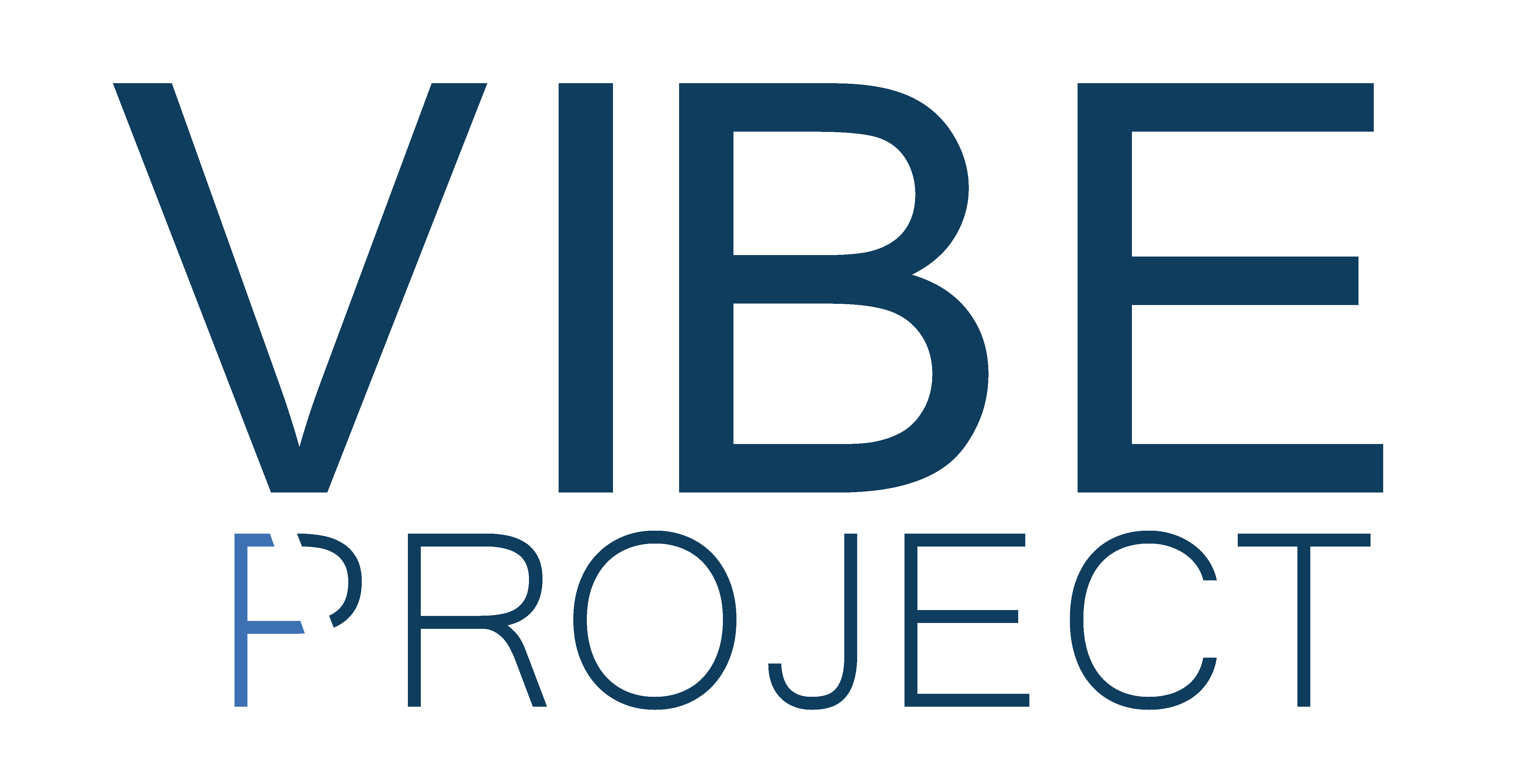 Orvosi Készségfejlesztő és Innovációs Központ
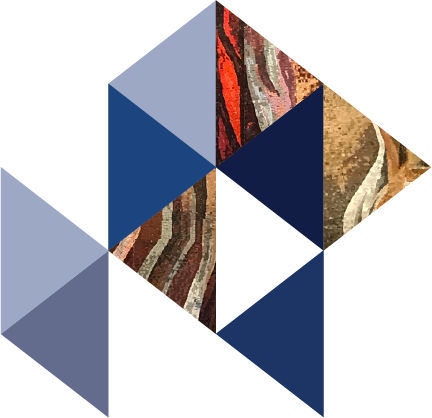 Történeti áttekintés
A megoldás – szimulációs oktatási képzés
Skill-Lab  Hiányzó láncszem az elméleti és gyakorlati oktatás között – „híd” 

	PTE OFA – Oktatásfejlesztési Alap és PTE ÁOK saját támogatása: Skills Labor alapjai

PTE ÁOK Szimulációs Oktatási Központ – 2015-2022

	EFOP-4.2.1-16 Infrastruktúra fejlesztés a felsőoktatásban c. pályázat
	EFOP-4.2.2-16 Skill Laborok fejlesztése

PTE ÁOK Orvosi Készségfejlesztő és Innovációs Központ – 2022-től
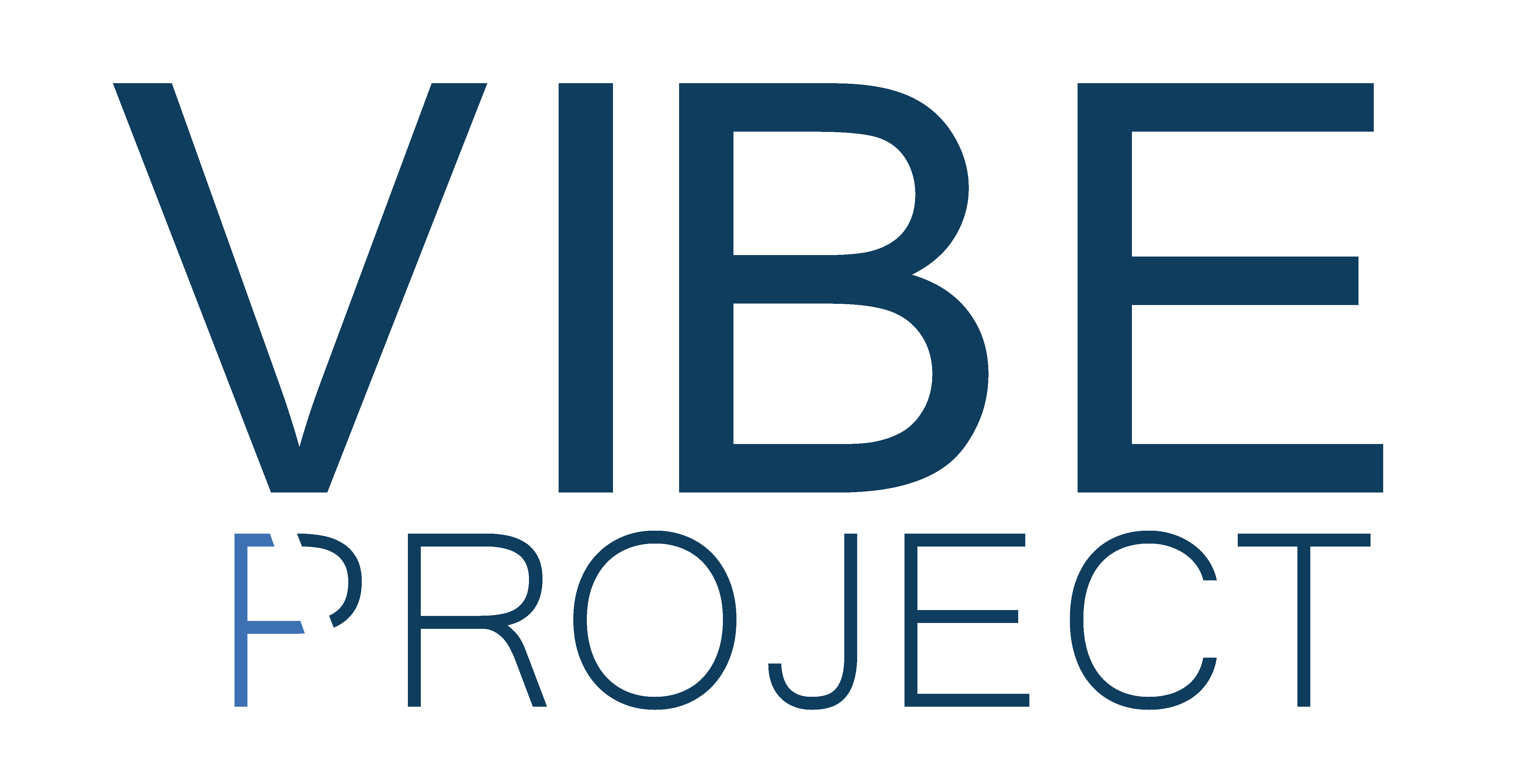 Orvosi Készségfejlesztő és Innovációs Központ
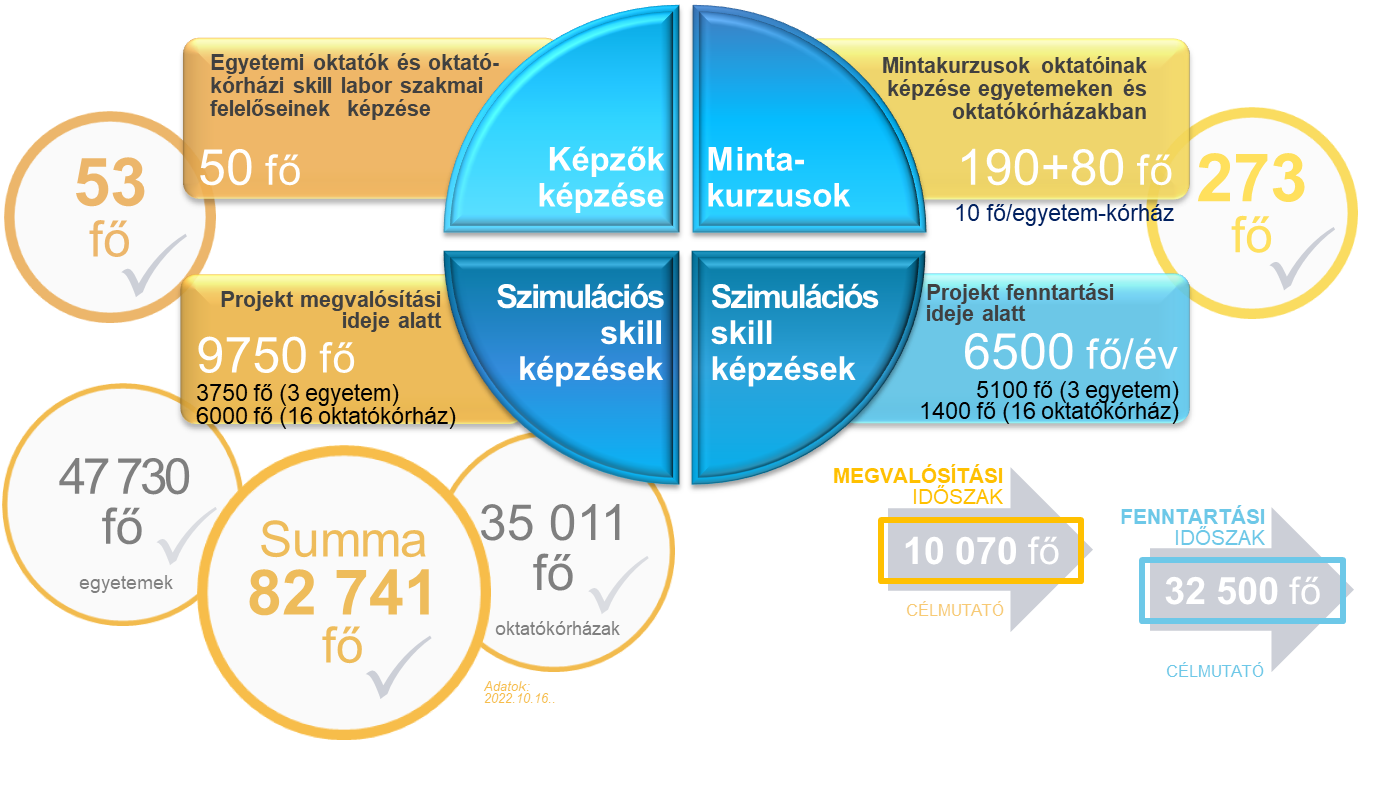 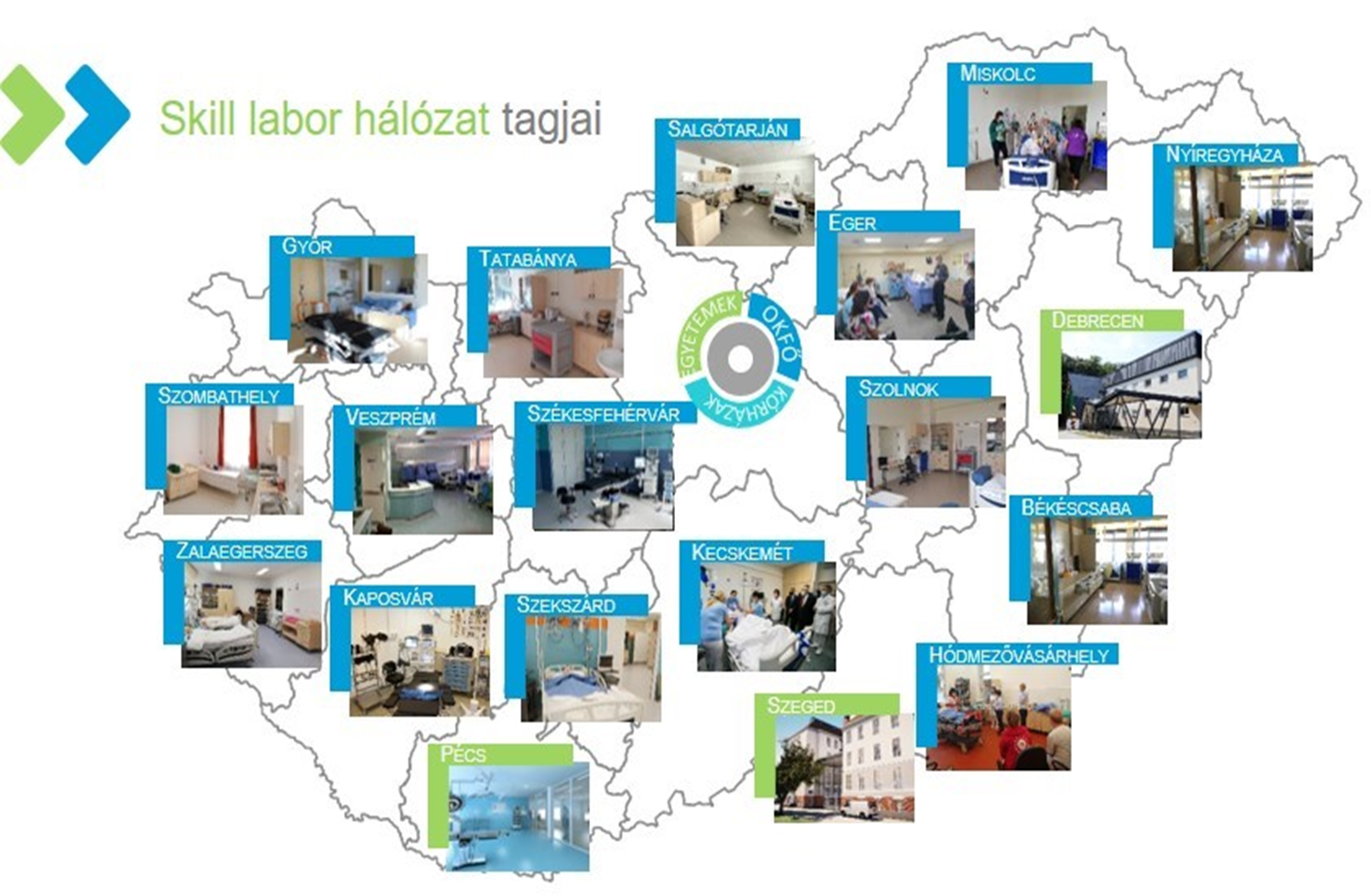 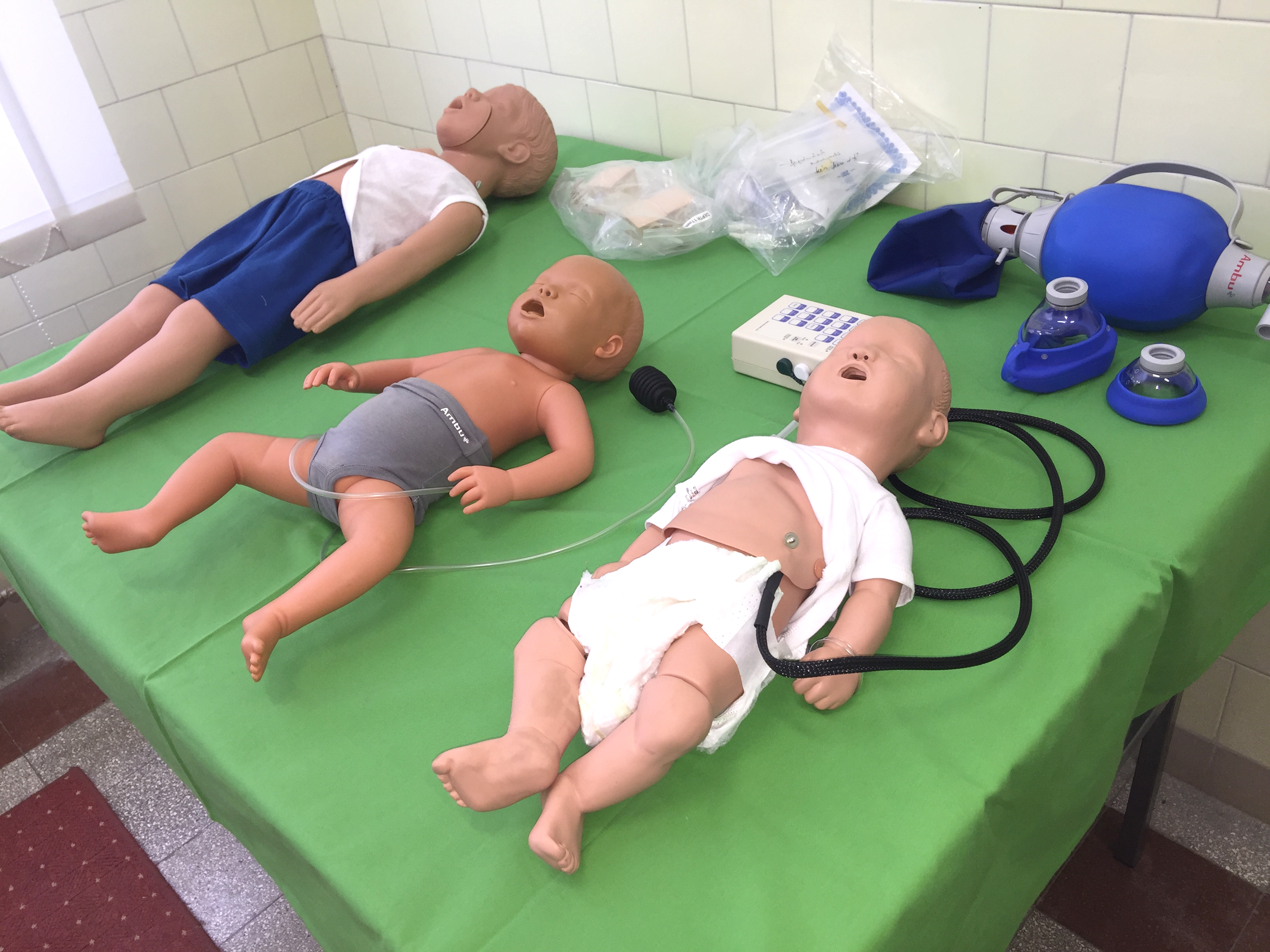 Skill eszközpark
5,5 milliárd forint 
értékben
   3 egyetemen
16	 oktatókórházban
57.282 
eszköz projekt szinten
Módszertani 
kézikönyv
14 főfejezet
több mint  600 
oldal
átadva 16
kórházi skill labor
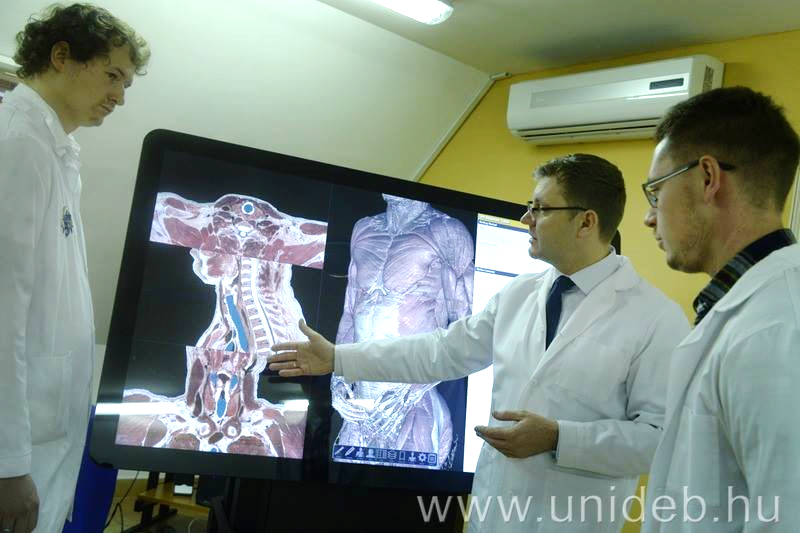 Egységes skill
53 fő 
képzők képzése
képzési program
Pénzügyi kifizetés támogatási összeg 
64,8%-a
Projekt összköltsége 
13.631.968.127 forint
82 741fő 
skill képzést elvégző
273 fő 
mintakurzus
35
eredményes (köz)beszerzés
Fotó: Debreceni Egyetem
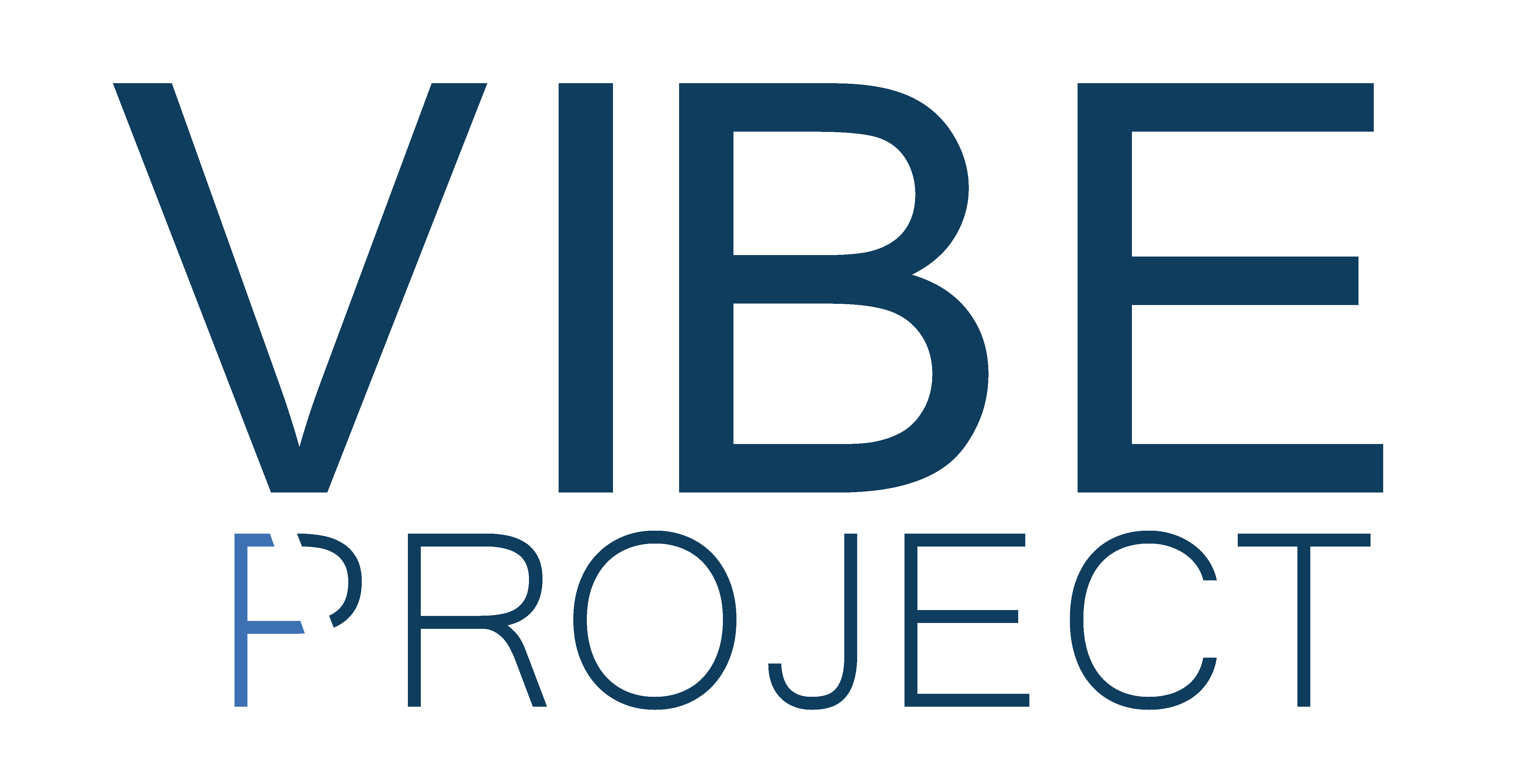 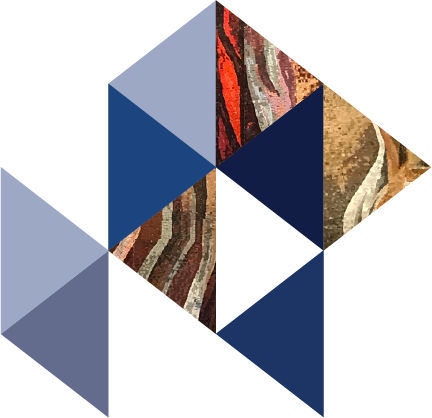 Történeti áttekintés
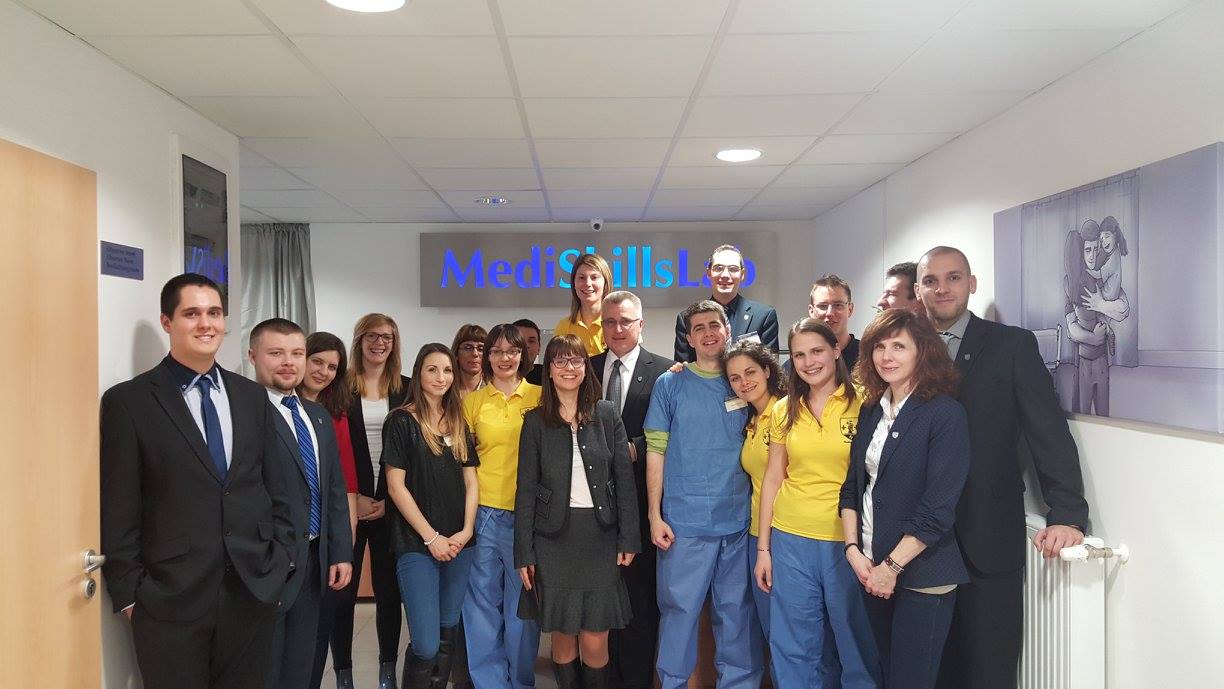 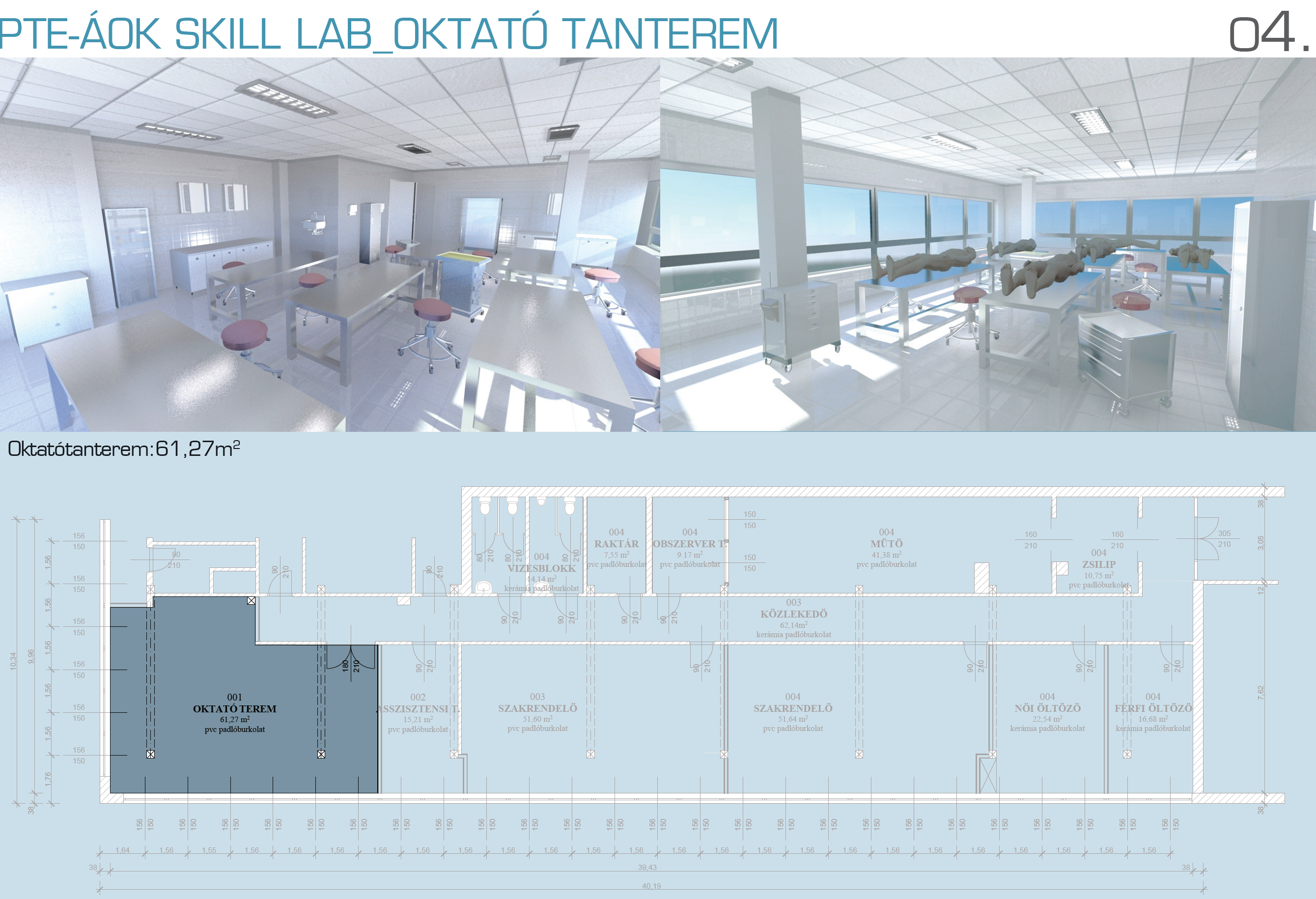 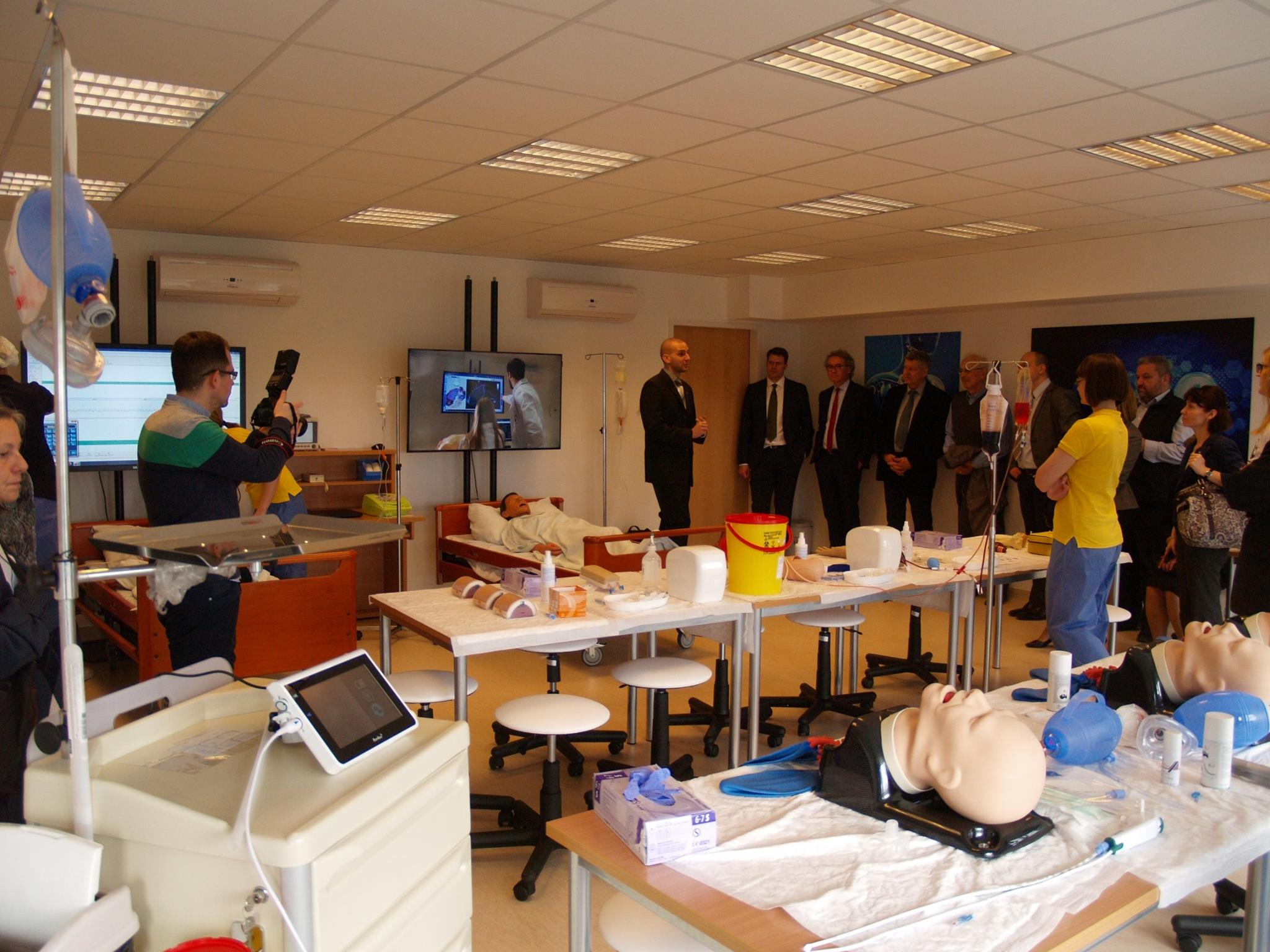 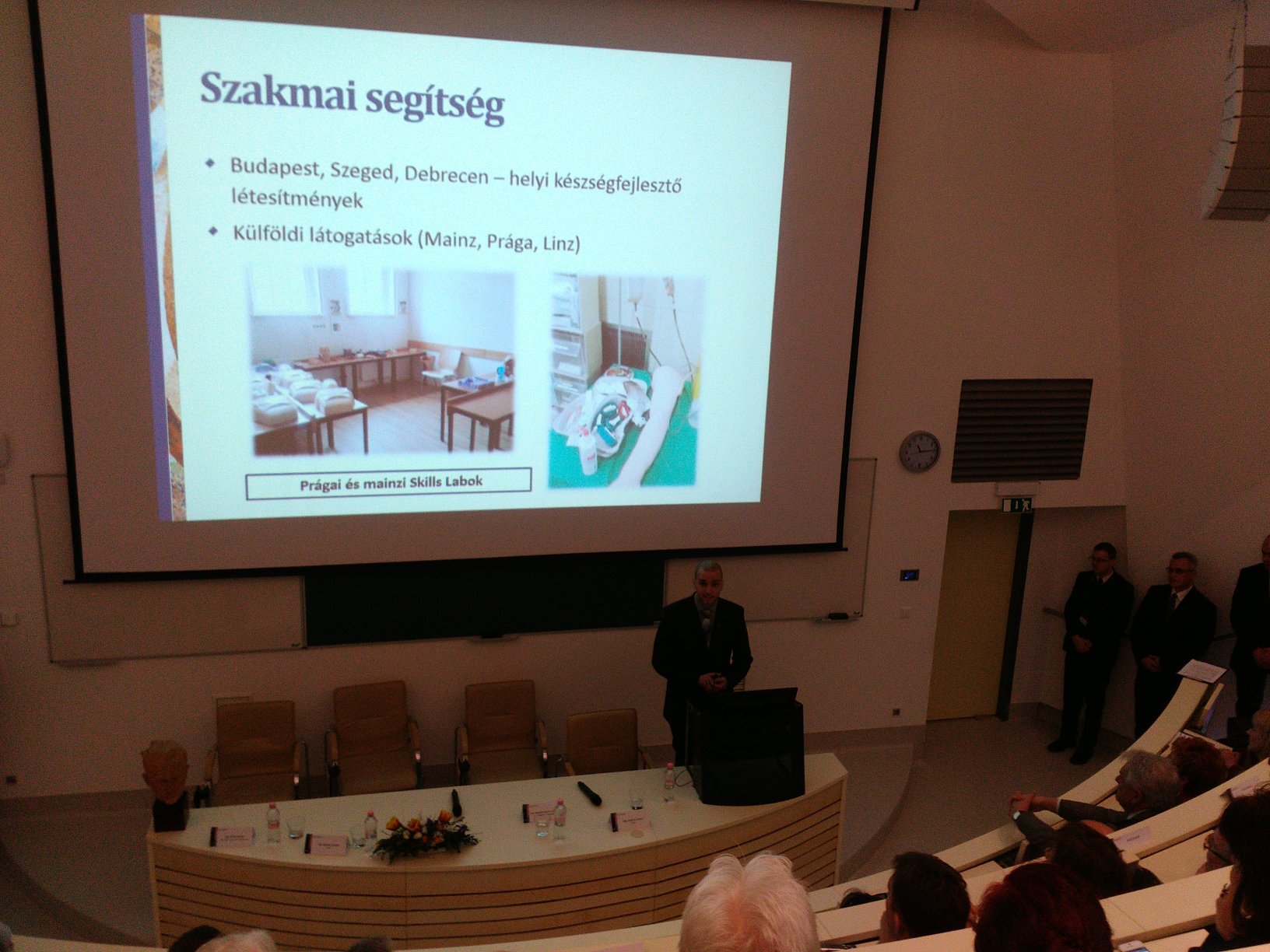 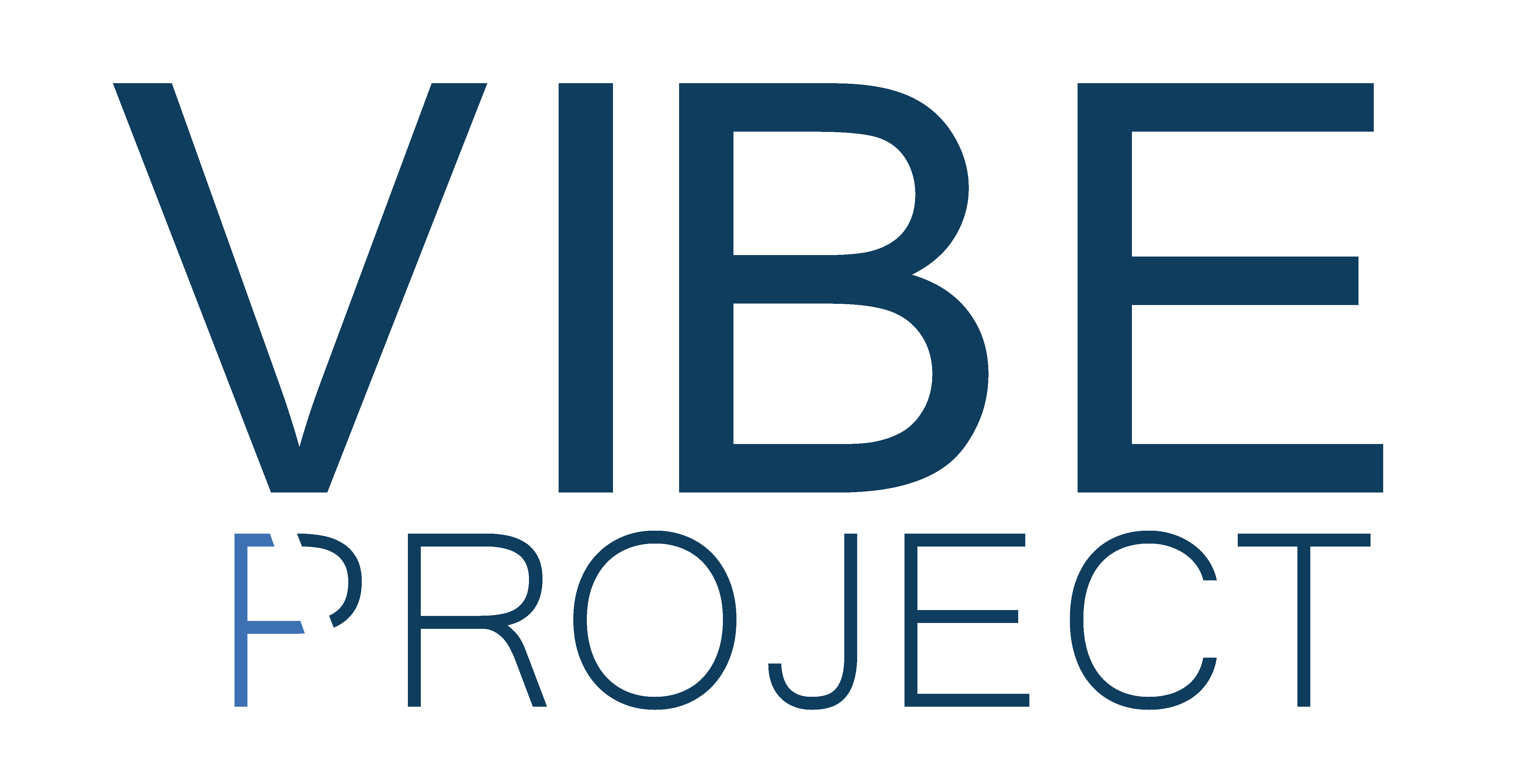 Orvosi Készségfejlesztő és Innovációs Központ
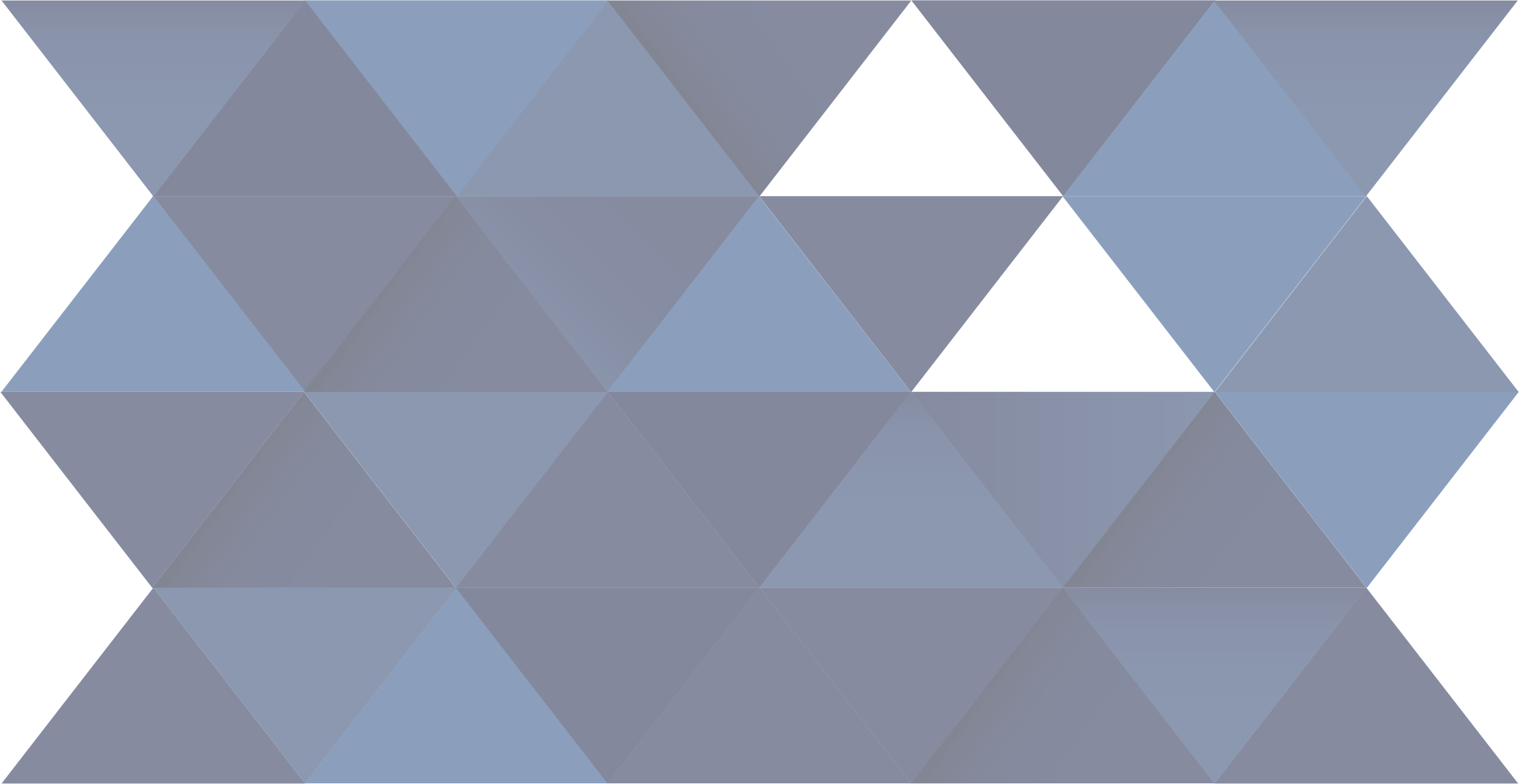 PTE ÁOK Orvosi Készségfejlesztő és Innovációs Központ
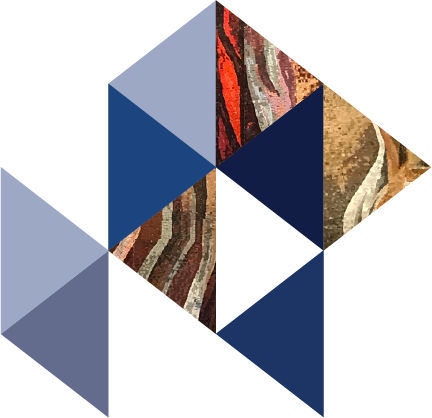 Orvosi Készségfejlesztő és Innovációs Központ
Működési alapelvek
Szolgáltatás alapú működés – klinikus megérkezik, előkészített terem, eszközök – oktatás a fókuszban! 
Inter- és multidiszciplináris megközelítés – nem adott tantárgy köré szerveződik
Két saját, kötelező önálló tantárgy 2022-től 
Graduális, posztgraduális képzések illetve önkéntes gyakorlási lehetőségek 
Piaci képzések – Műveleti Medicina Koncepció (NAV Medic, Office Medic, Vidéki Életmentő Program, Police Medic, Disaster Medic, céges együttműködések)  
Jól szervezett technikusi háttér
Informatikai háttér (LCMS – saját és CAE Learning Space)
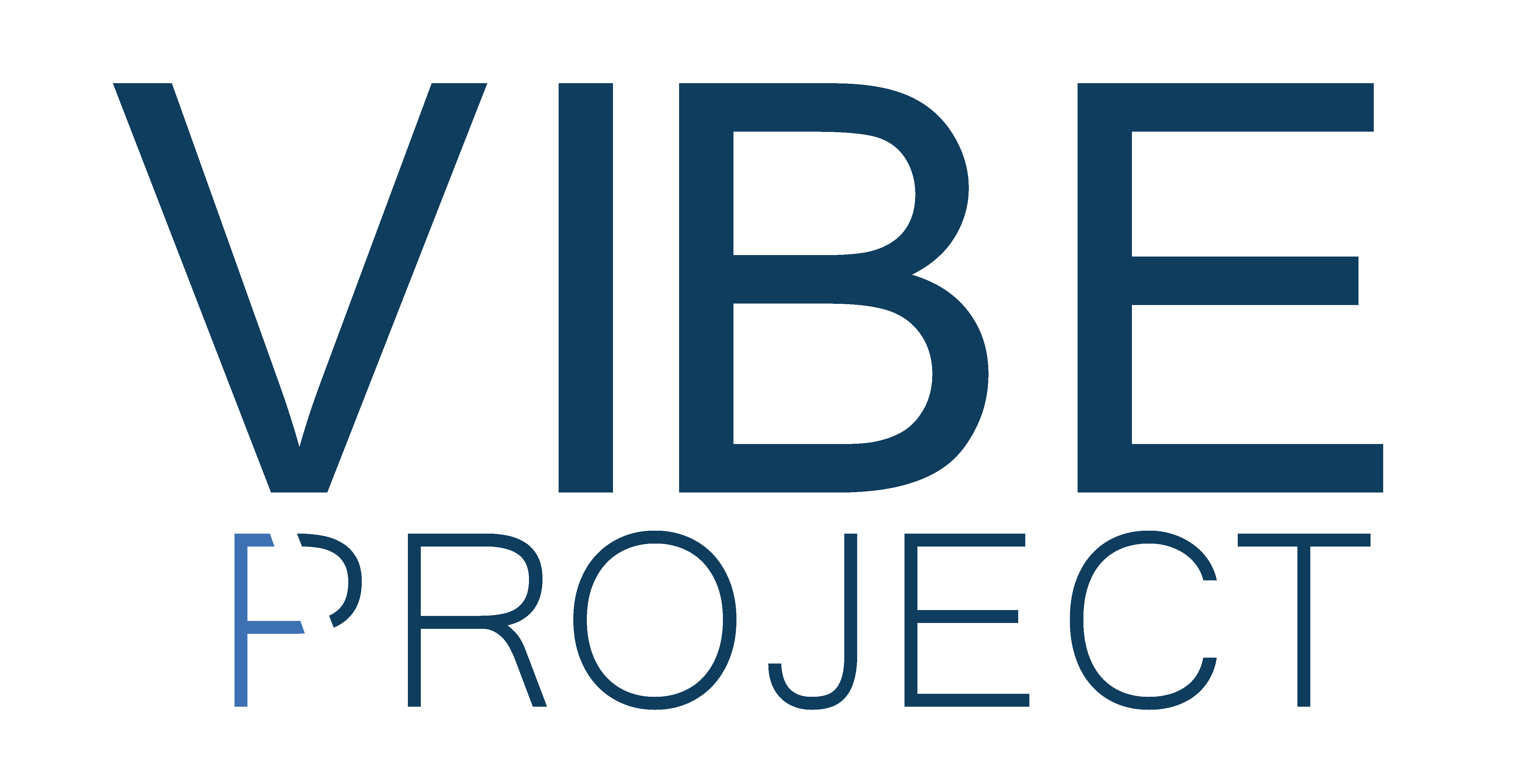 Orvosi Készségfejlesztő és Innovációs Központ
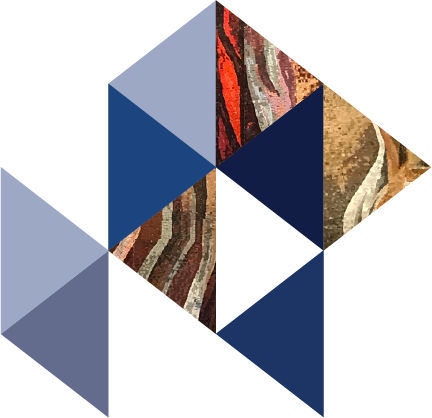 MEDICAL SKILLS  EDUCATION AND INNOVATION CENTRE
A Központról számokban
Jelenlegi terület: 290 m2  beruházás: 2200 m2 (Elméleti tömb IV. emelet)
Jelenleg 25 főállású Kolléga és további 66 további közreműködő (oktatók, instruktorok, hallgatók, adminisztratív személyzet) 
Több száz különböző szimulátor – basic task tréner  komplex szimulátorok
Képzések: 3.500-5.000 hallgató/szemeszter (2021: 8684 személy vett részt képzésen)
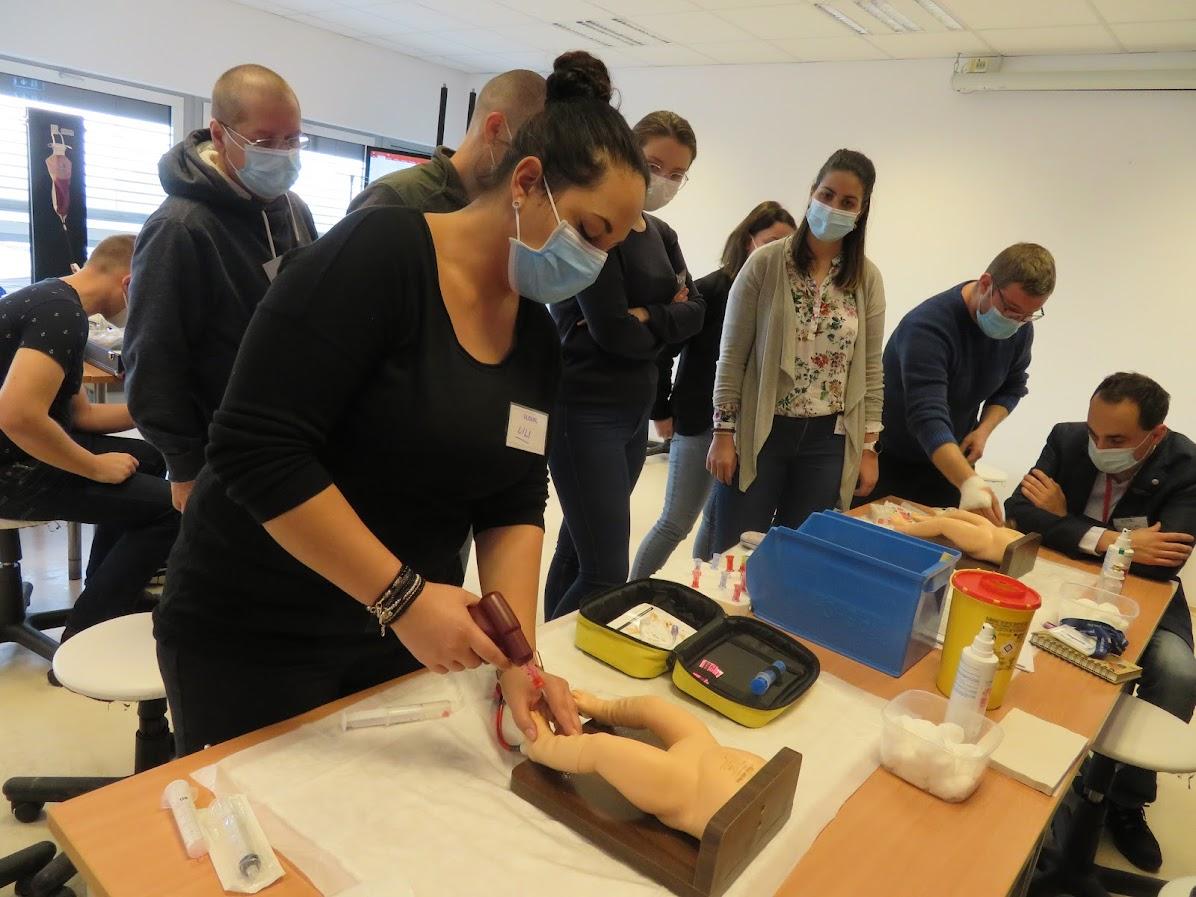 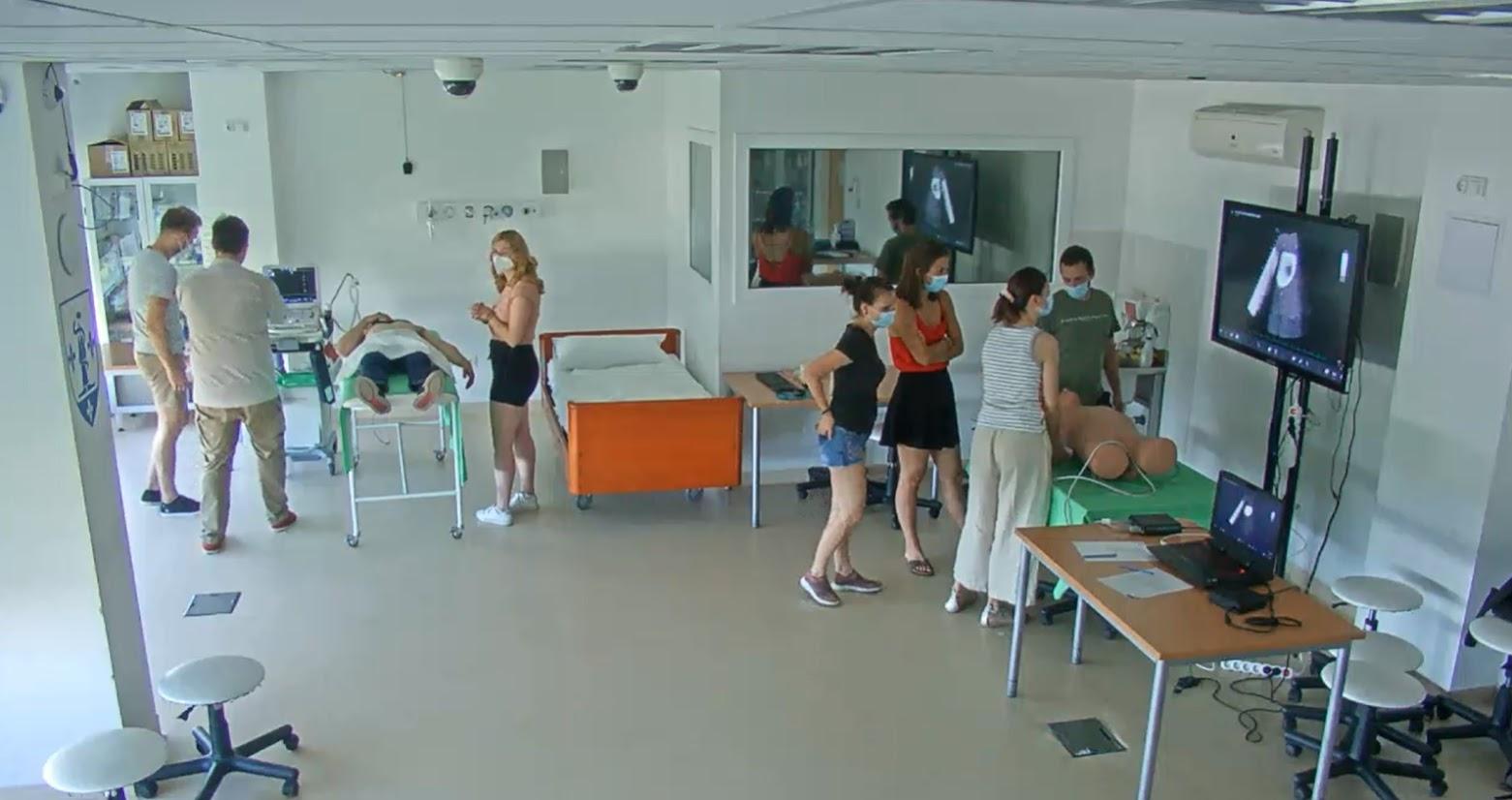 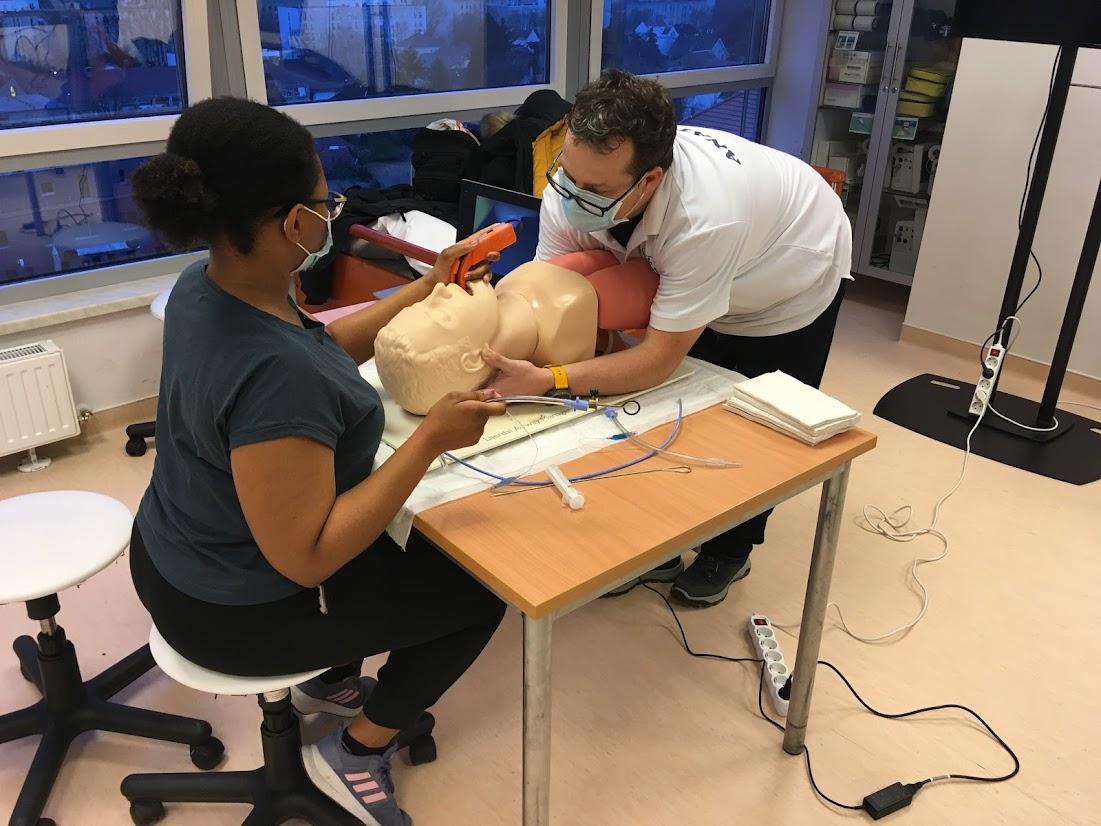 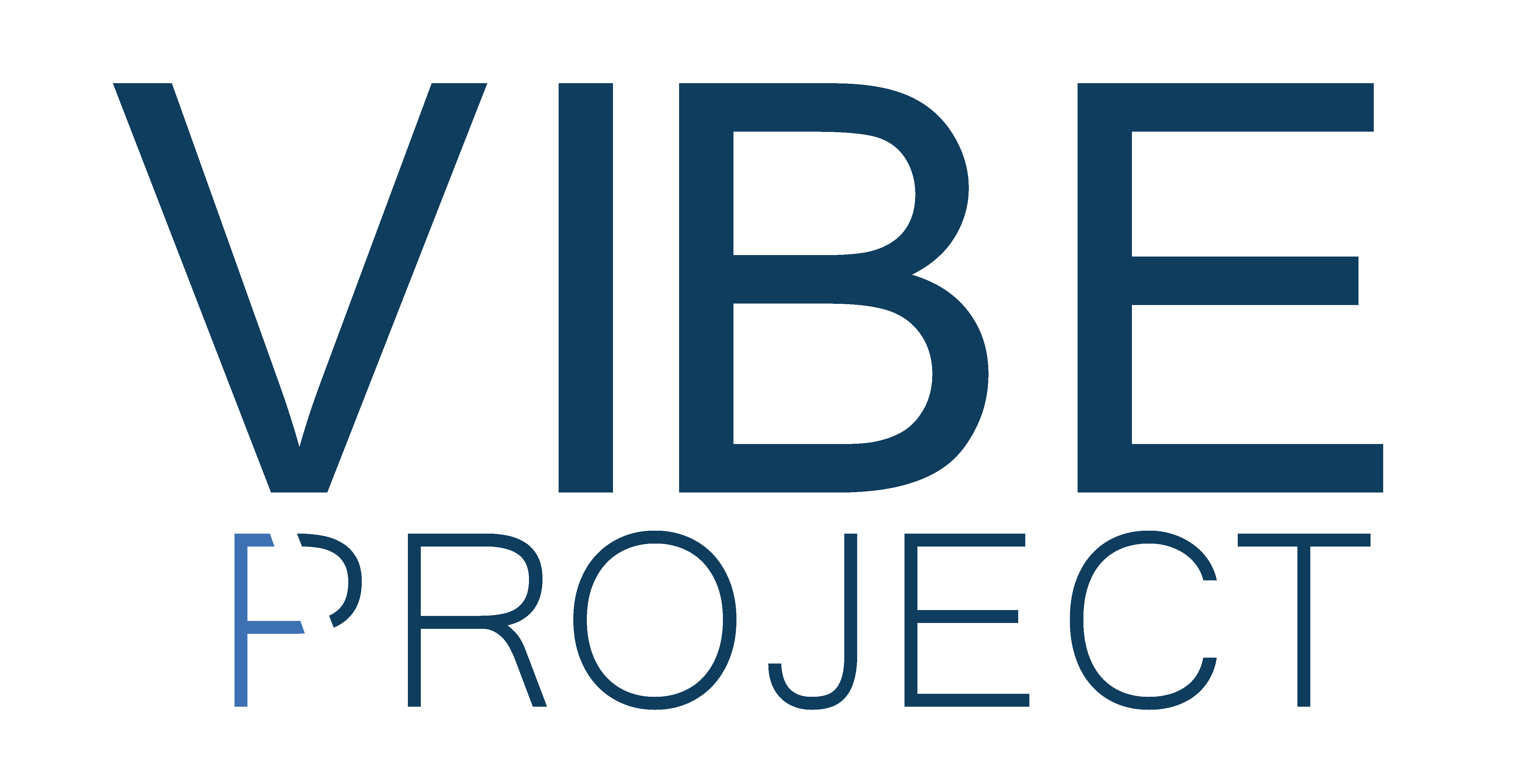 Medical Skills Education and Innovation Centre
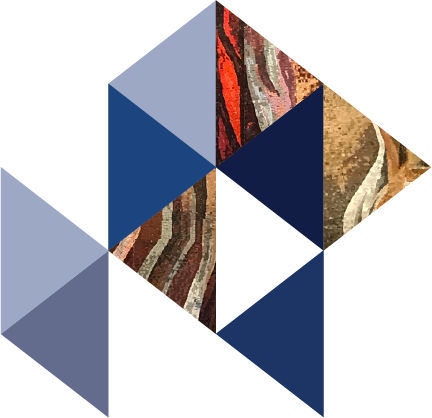 Orvosi Készségfejlesztő és Innovációs Központ
Szakterületek és új funkciók
Sebészet, ortopédia-traumatológia, ALS/BLS, aneszteziológia, szülészet-nőgyógyászat , urológia, intervenciós radiológia, alapellátási készségek, katonaorvoslás, gyermekgyógyászat ….. 
Fogorvosi készségek oktatása mint új elem
AR és VR tanlabor 
Kommunikációs készségek szimulációja
Cadaver tanműtő
Szoros együttműködés a PTE ÁOK Preklinikai Kutatási Központtal (állatkísérletek, „live tissue” kurzusok)
Orvosi szakterülethez köthető innovációs feladatok – egyetemi innovációs ökoszisztémába való beágyazódás
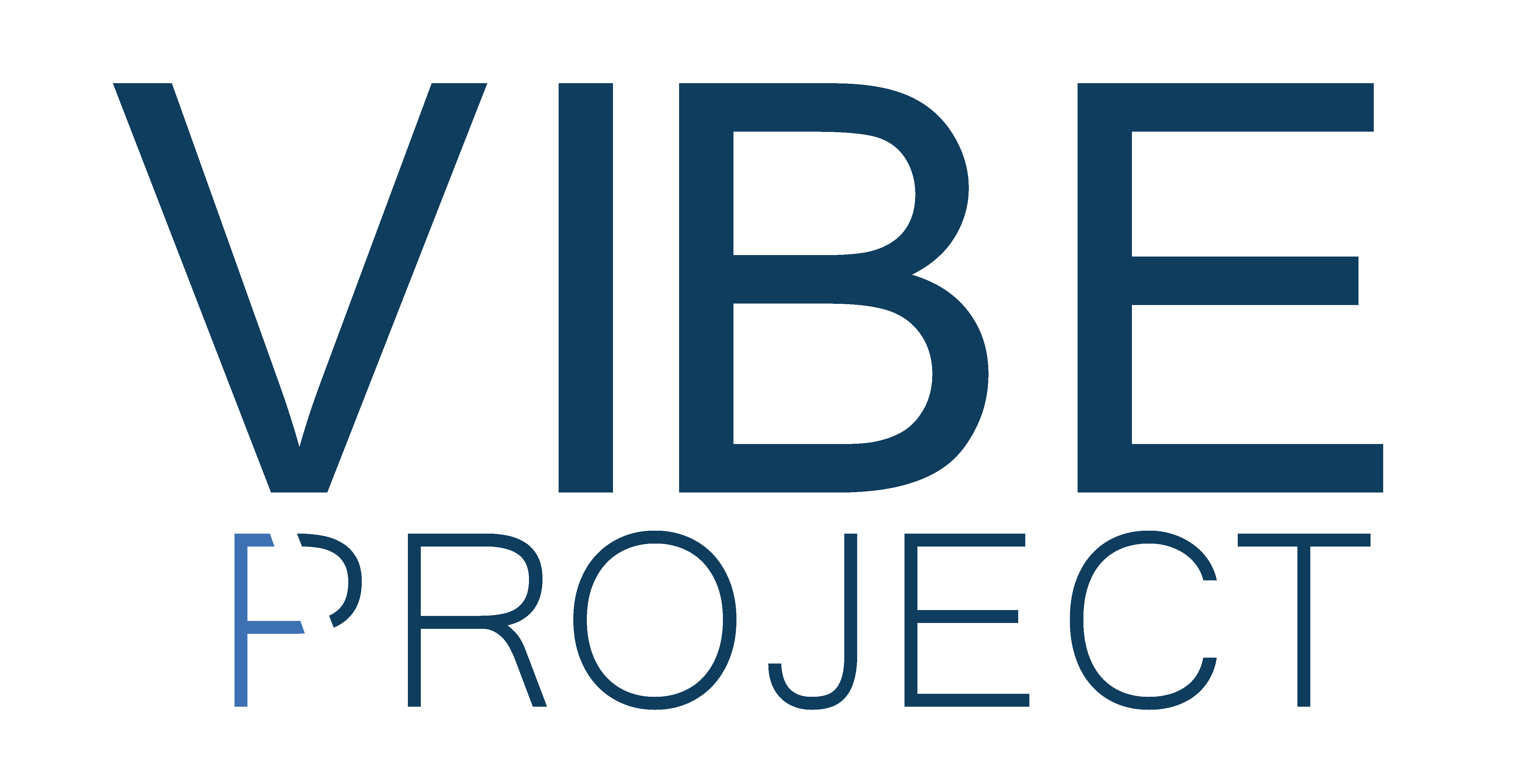 Orvosi Készségfejlesztő és Innovációs Központ
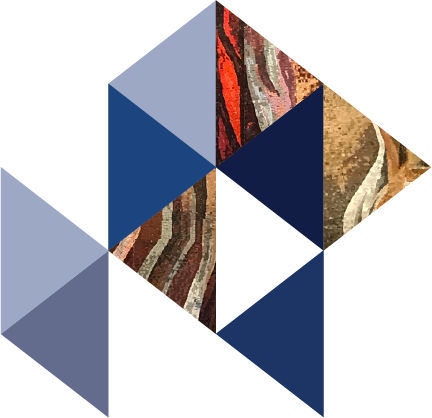 Orvosi Készségfejlesztő és Innovációs Központ
Kutatási területek – együttműködésben klinikákkal és más szervezeti egységekkel
Készségfejlesztés – módszertani aspektusok: online és distance learning metódusok a sebészeti oktatásban
3D nyomtatott orvosi eszközök szerepe a képzésben és klinikai ellátásban 
Additív gyártástechnológiákban használható polimerek és kompozitik sterilizálhatóságának vizsgálata
Prehospitális ellátás során végzett végtag amputáció objektív jellemzése 
VR és AR technológiák az alapvetőn laparoszkópos  készségek (FLS) oktatásban
Mesterséges intelligencia alkalmazási lehetőségei az orvosképzésben 
Szimulátor fejlesztésekben való részvétel
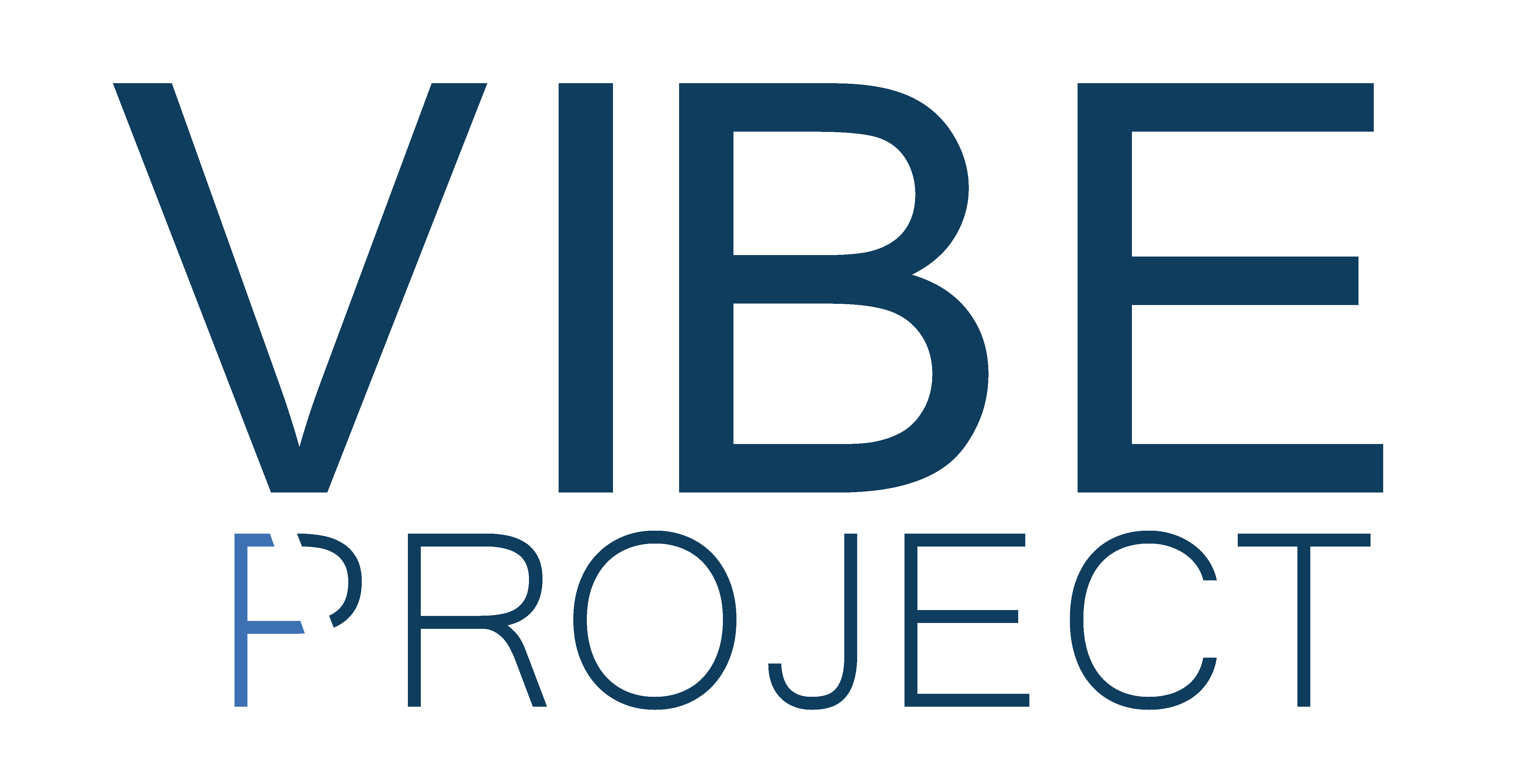 Orvosi Készségfejlesztő és Innovációs Központ
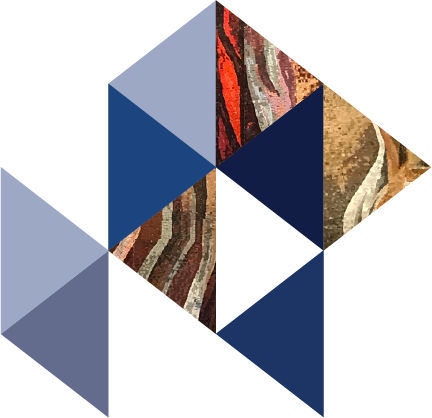 Orvosi Készségfejlesztő és Innovációs Központ
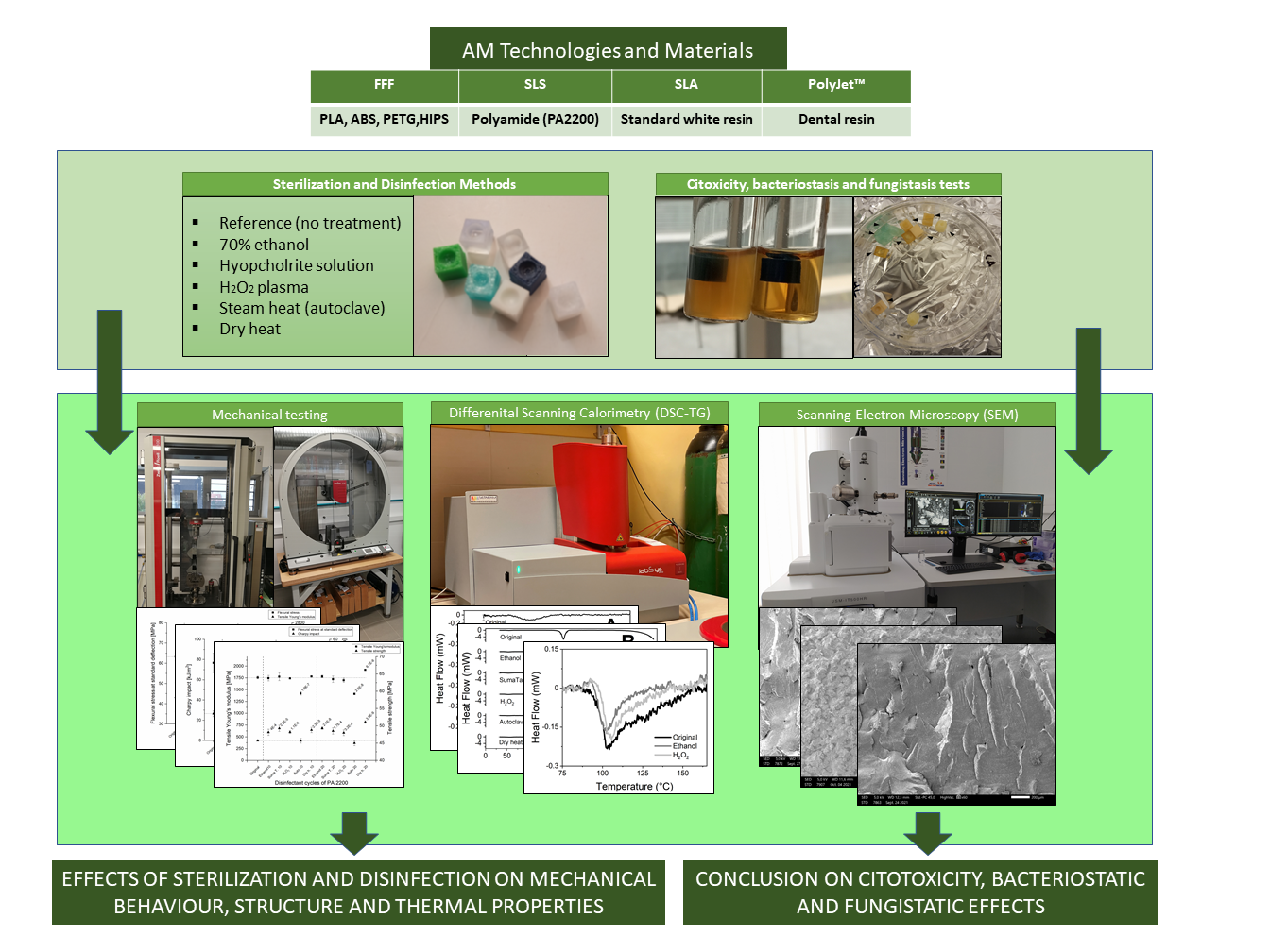 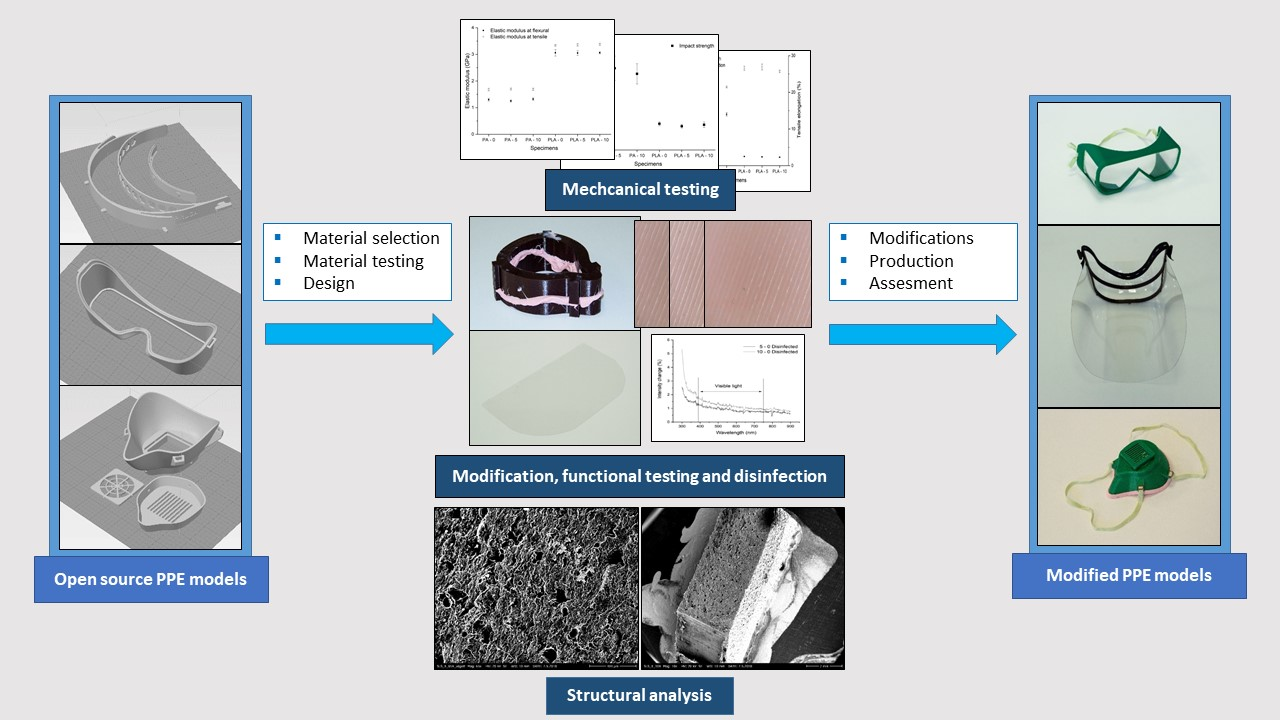 Told et al.: A state-of-the-art guide to the sterilization of thermoplastic polymers and resin materials used in the additive manufacturing of medical devices; Materials & Design, 2022
[Rendeki, S. et al. An Overview on Personal Protective Equipment (PPE) Fabricated with Additive Manufacturing Technologies in the Era of COVID-19 Pandemic. Polymers 12, 2703 (2020]
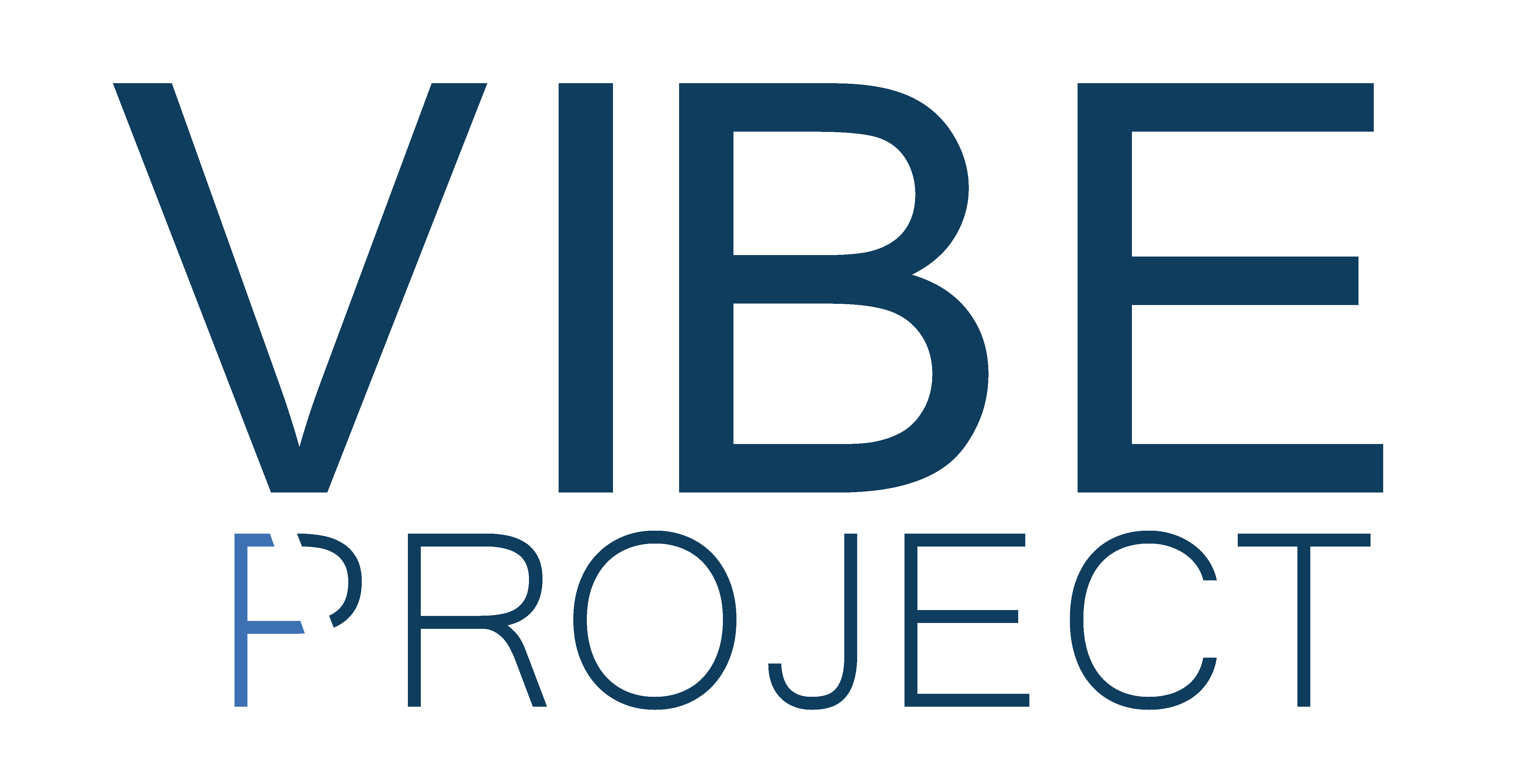 Orvosi Készségfejlesztő és Innovációs Központ
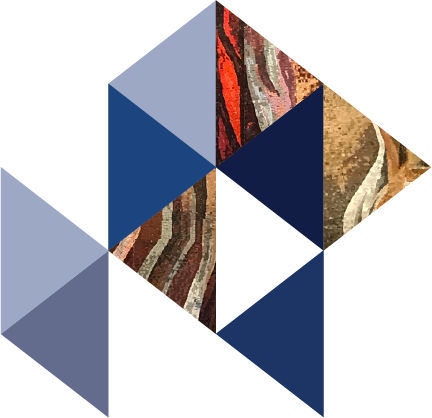 Orvosi Készségfejlesztő és Innovációs Központ
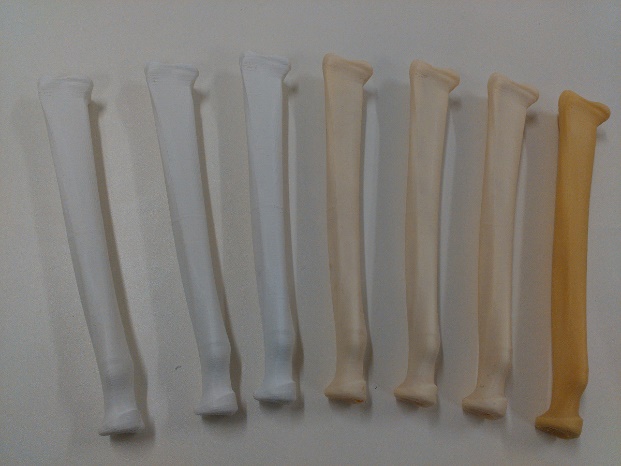 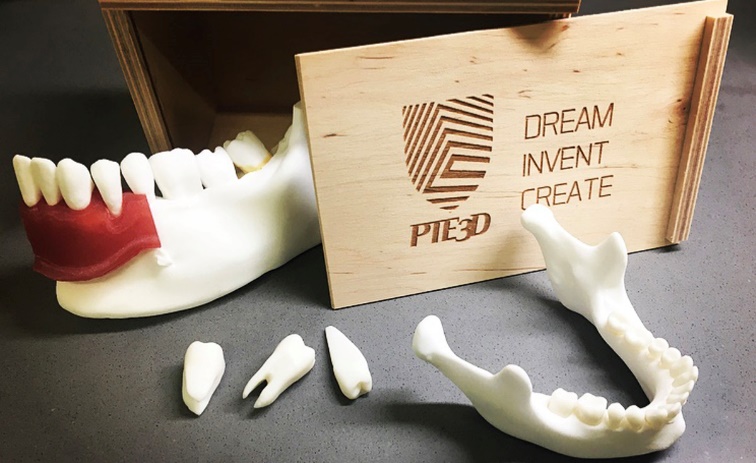 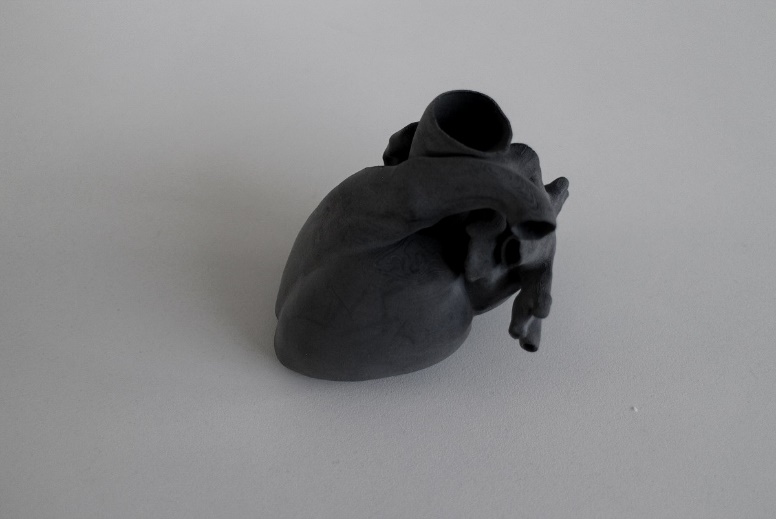 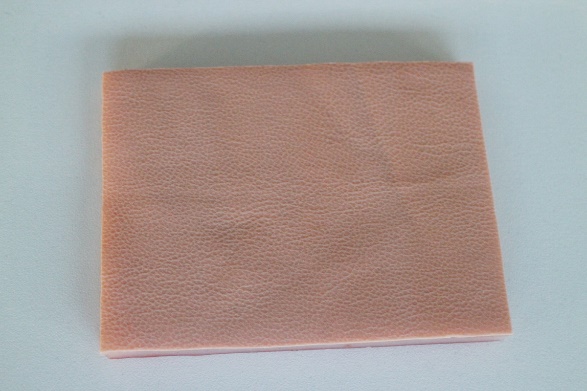 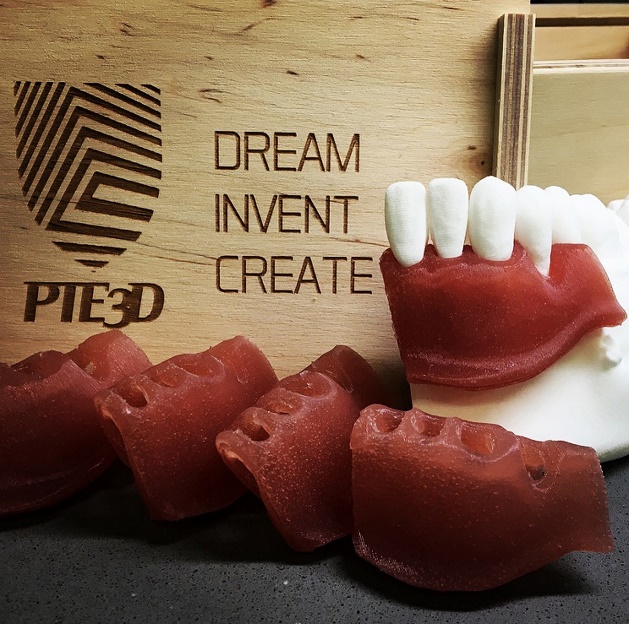 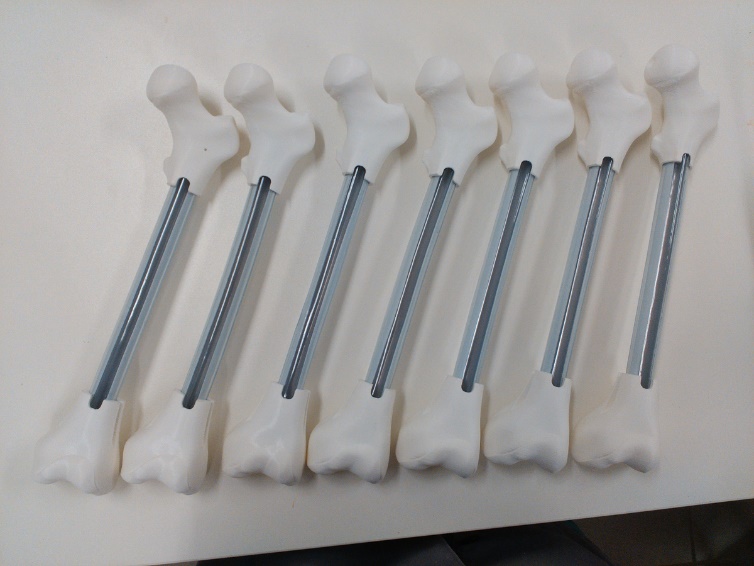 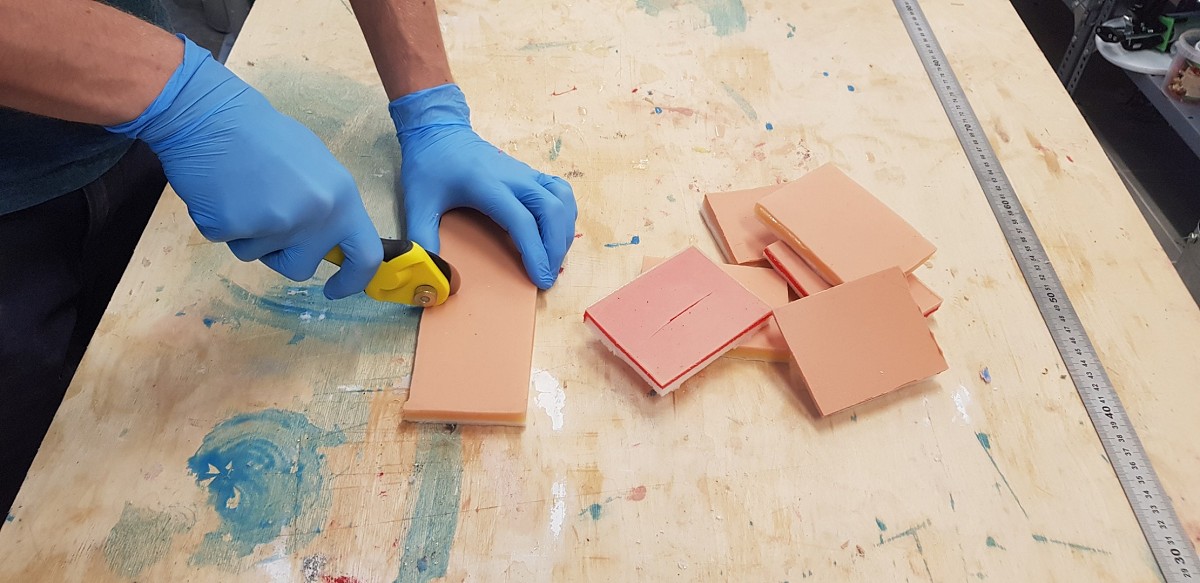 Orvosi Készségfejlesztő és Innovációs Központ
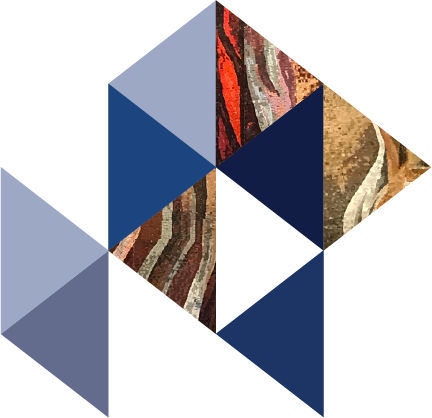 Orvosi Készségfejlesztő és Innovációs Központ
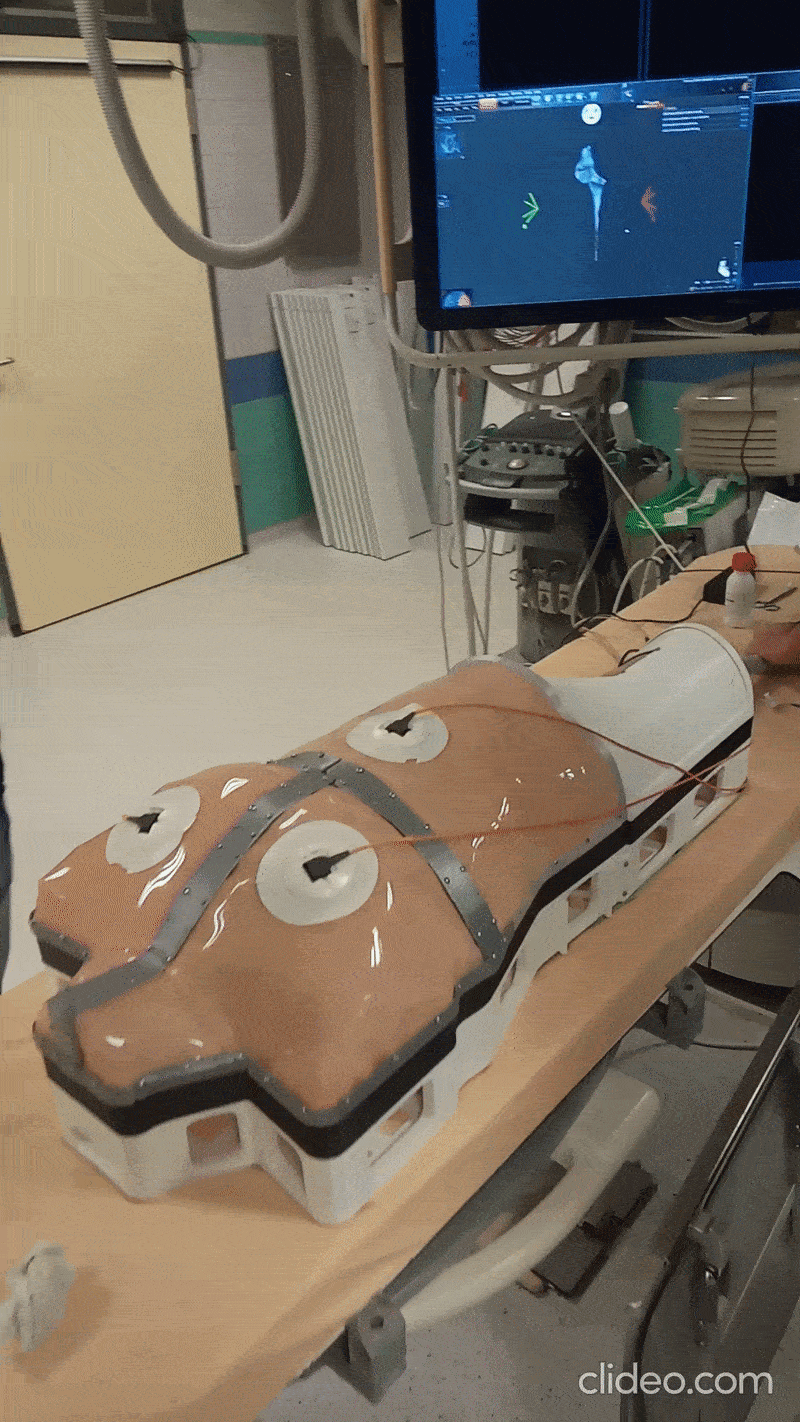 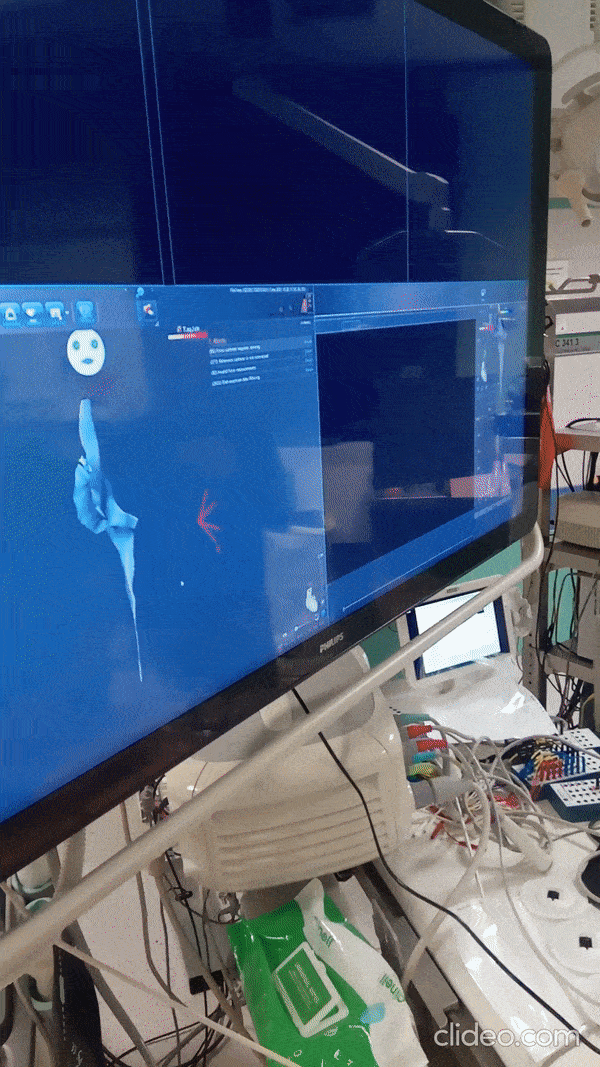 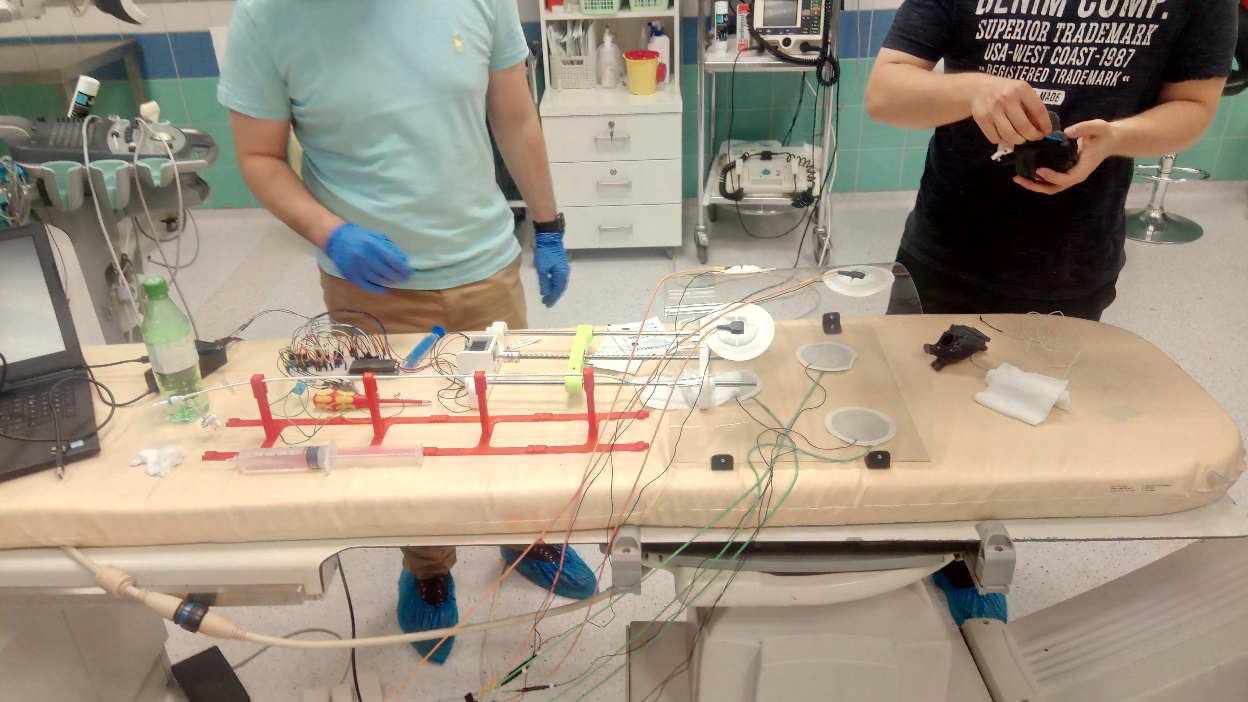 Orvosi Készségfejlesztő és Innovációs Központ
CAE Learning Space és Vimedix kiegészítések a Skills Projektben
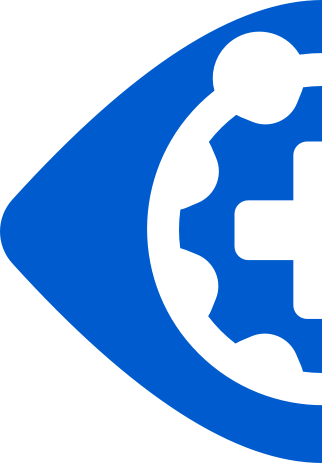 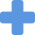 „Innovatív, 3D-s tartalomgyártást és minőségbiztosítást támogató szoftveres és hardveres elemek meglévő CAE LearningSpace rendszer kiegészítéseként, /valamint kiterjesztett valóság (AR/MR) eszközbővítés CAE Vimedix rendszerhez és kiterjesztett valóság megjelenítő szoftver patológiás és fiziológiás állapotokat bemutató AR tartalmakkal”
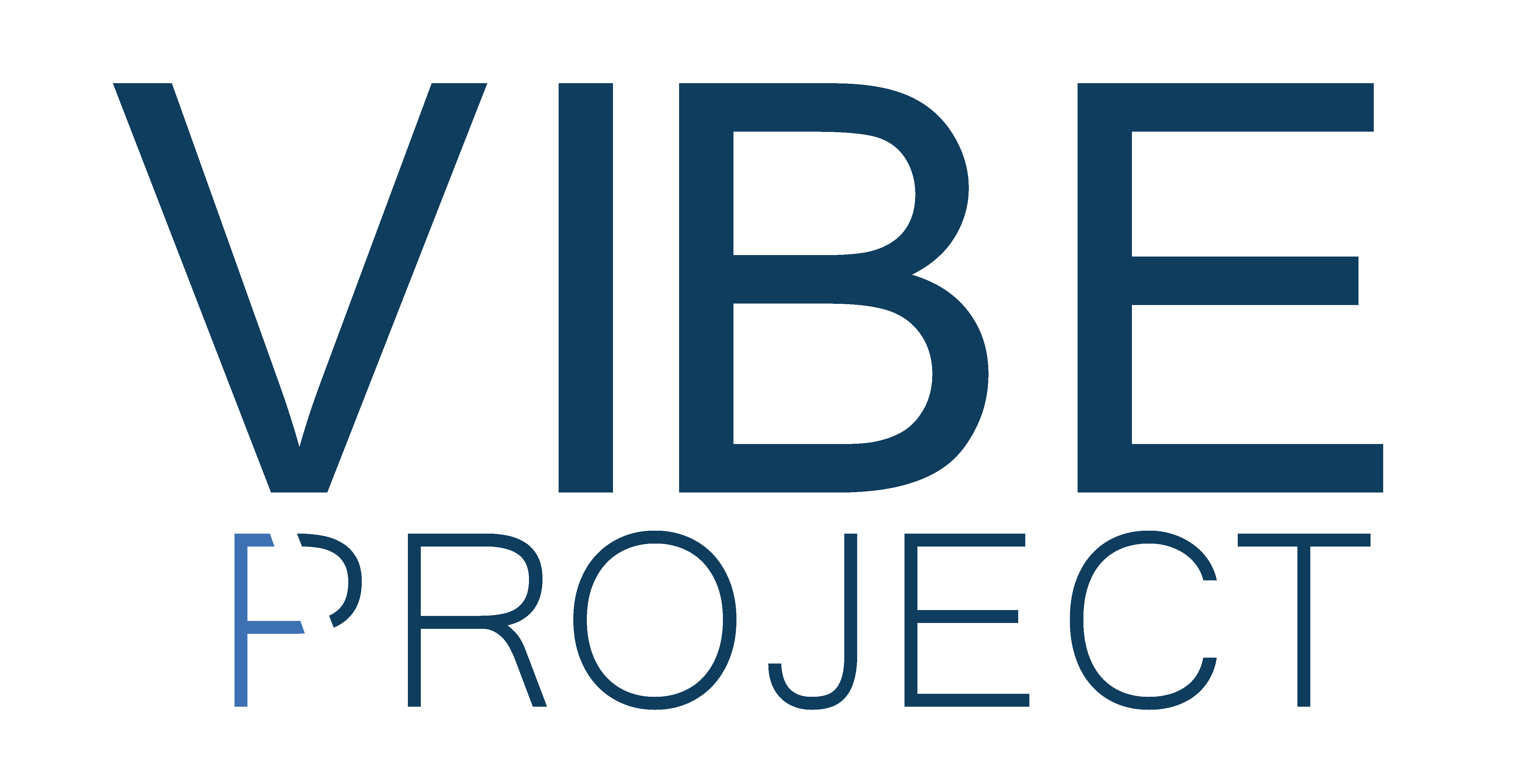 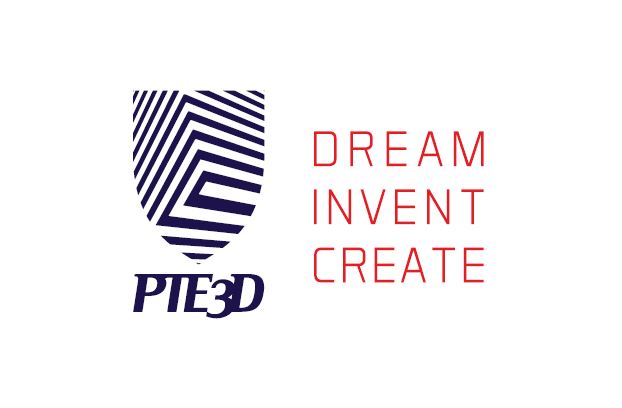 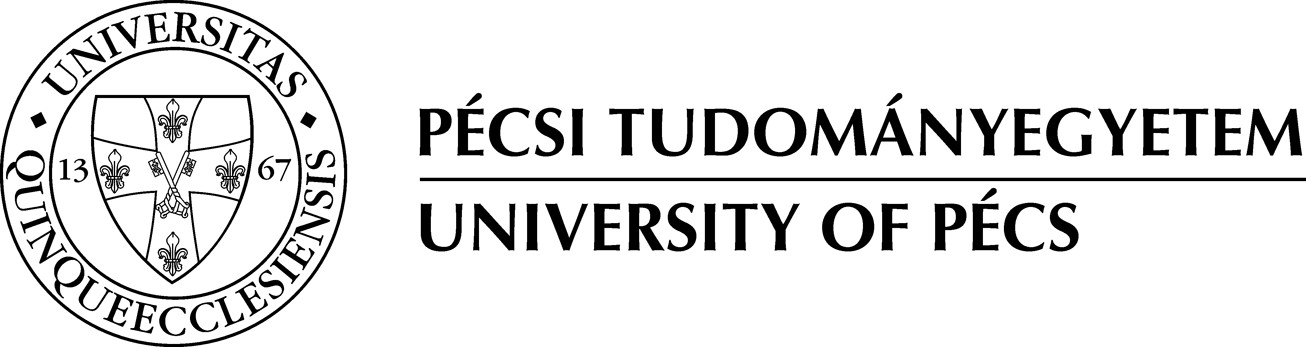 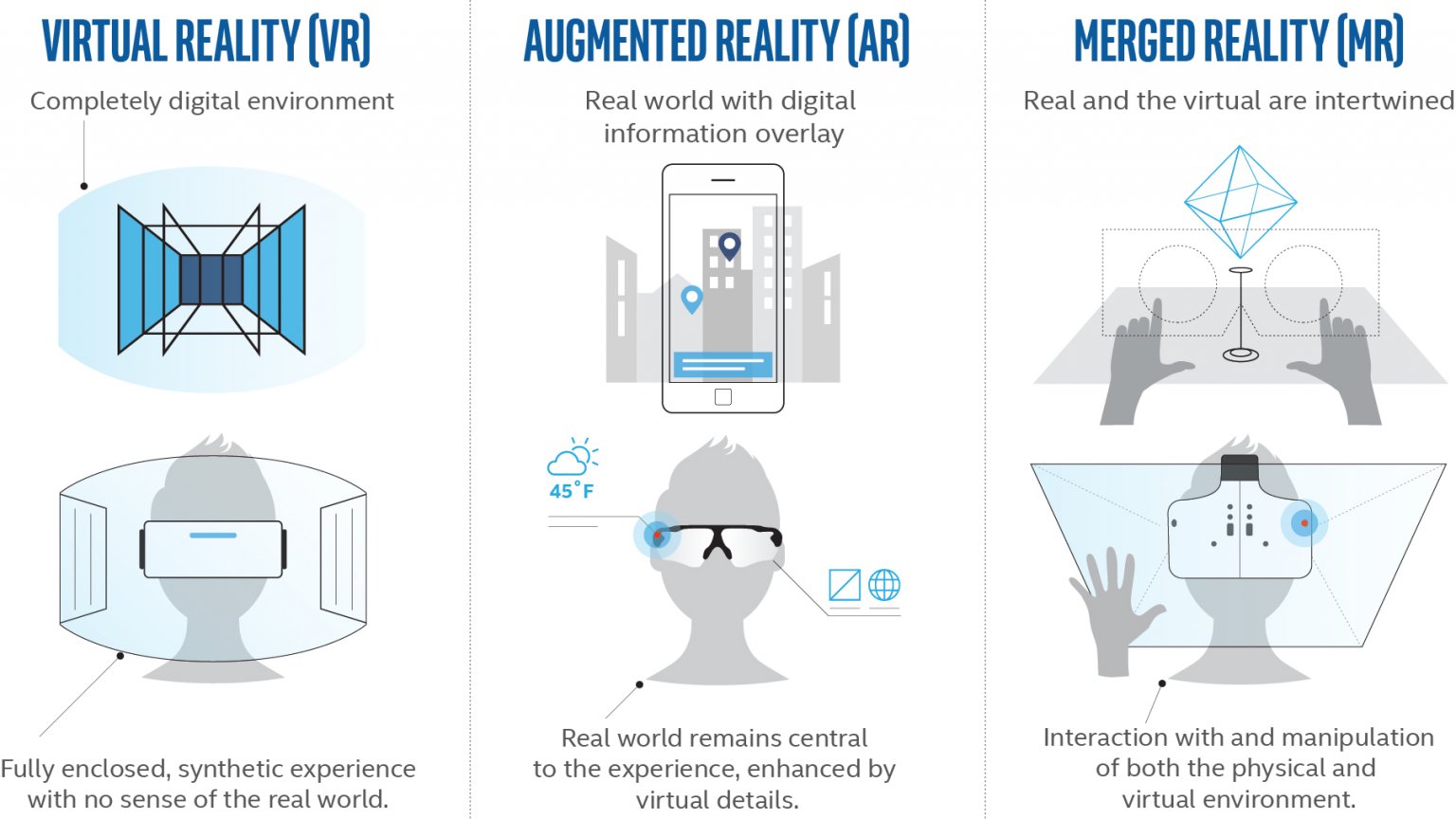 Definitions IV.
Master – Slave relation in VR:  model for assymetric communication/control – a device/process („master”) controls at least one or more other devices/processes („slave”)
Augmented Reality 
Extended Reality
extremetech.com and https://medicalfuturist.com/augmented-reality-in-healthcare-will-be-revolutionary/
Virtuális valóság alapú megoldások
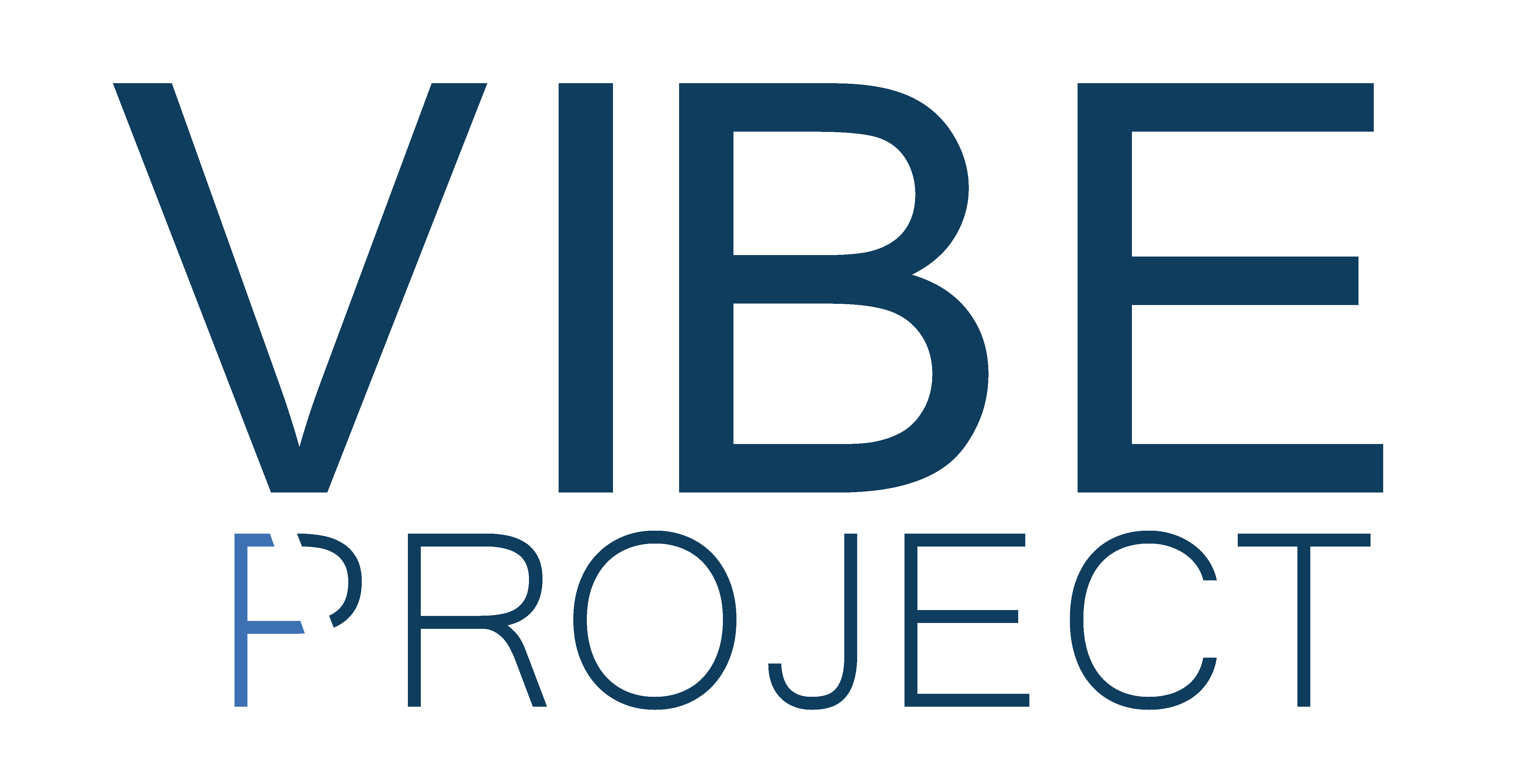 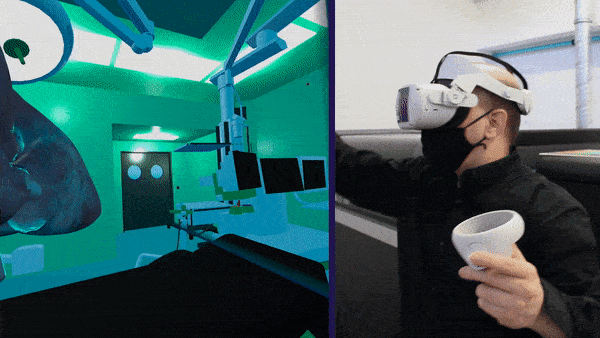 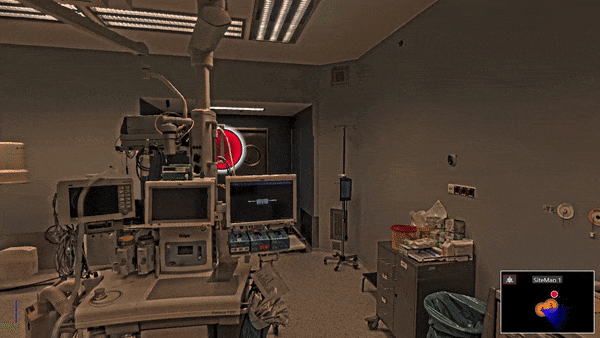 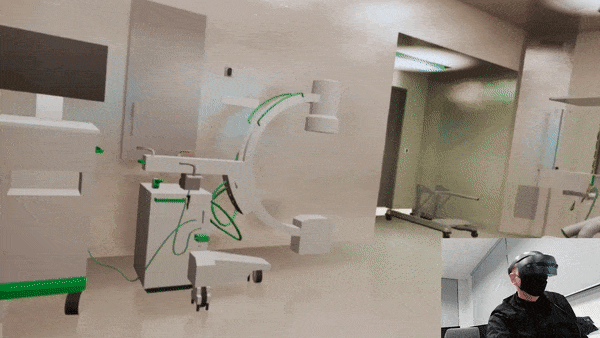 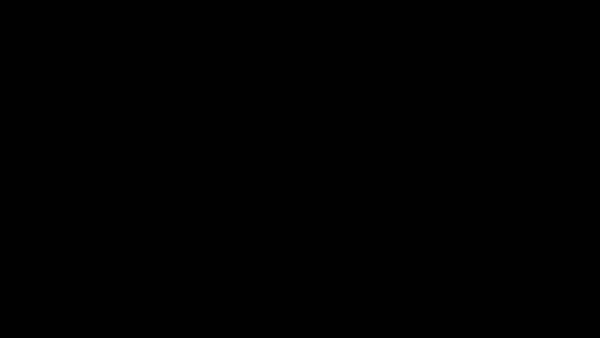 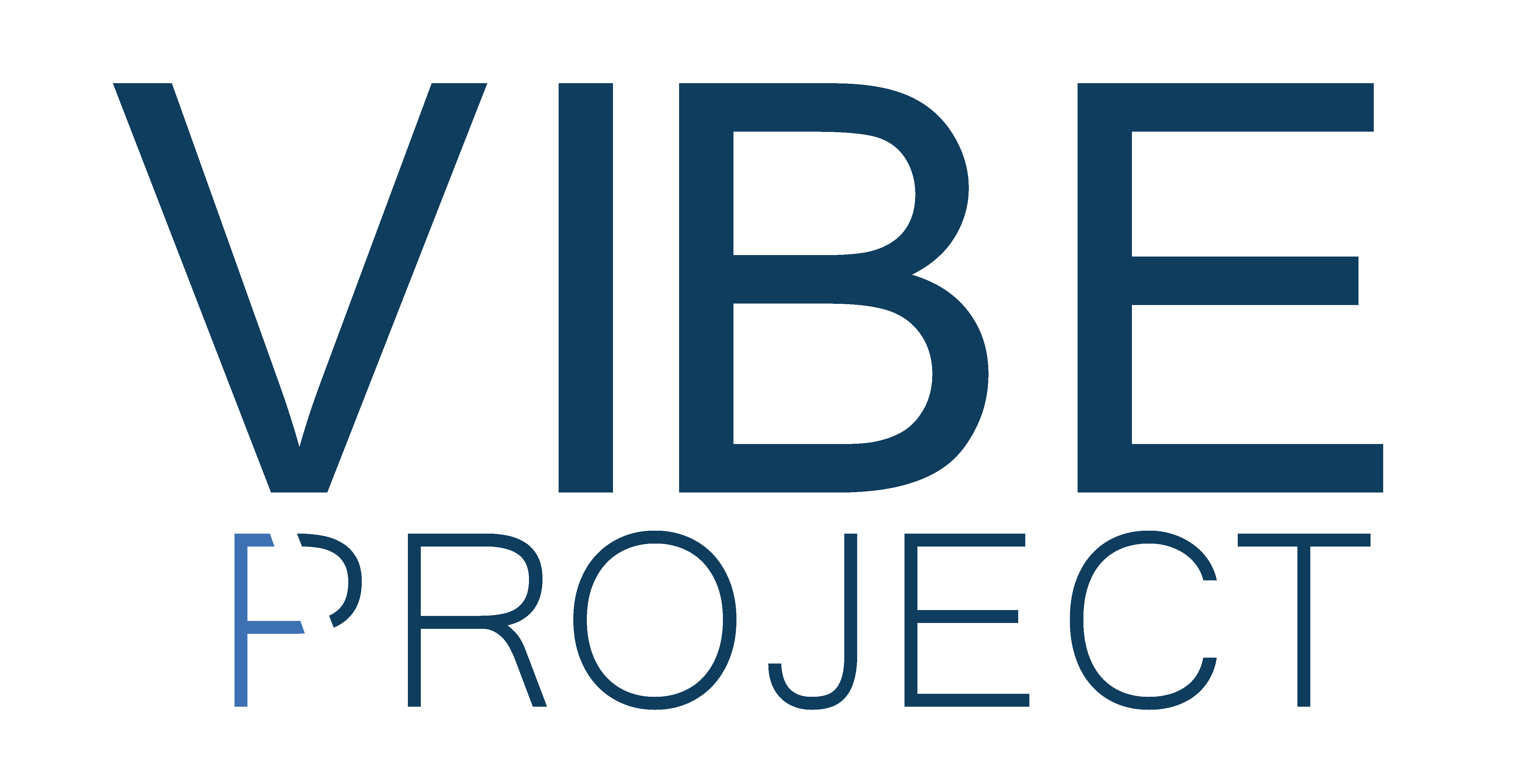 Kiterjeszett valóság alapú megoldások
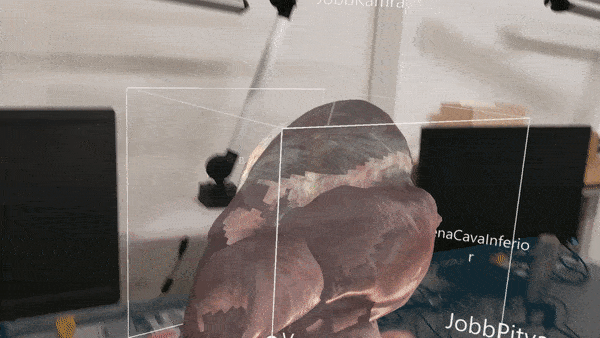 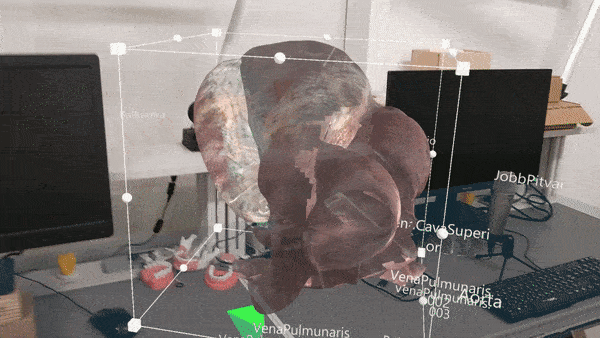 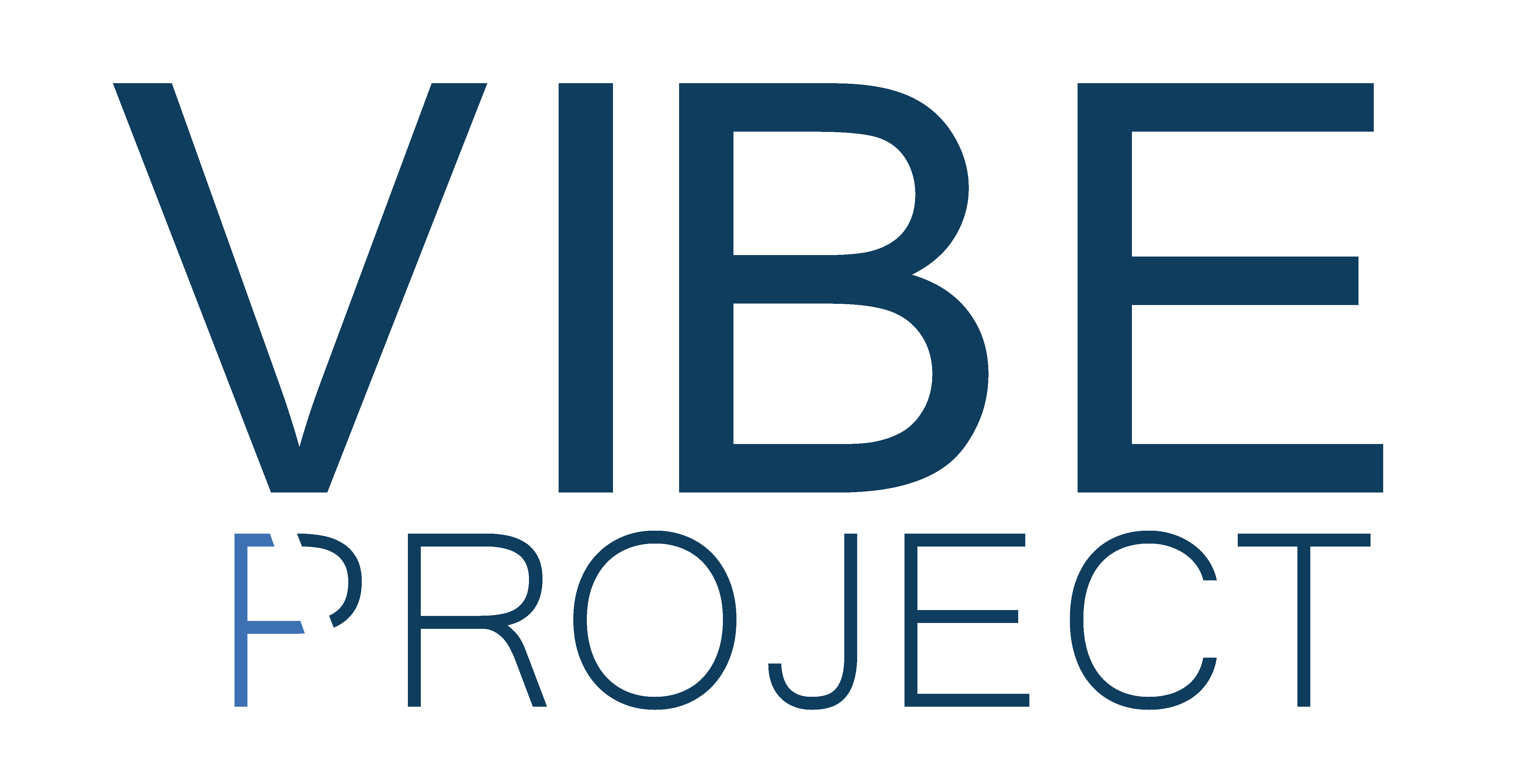 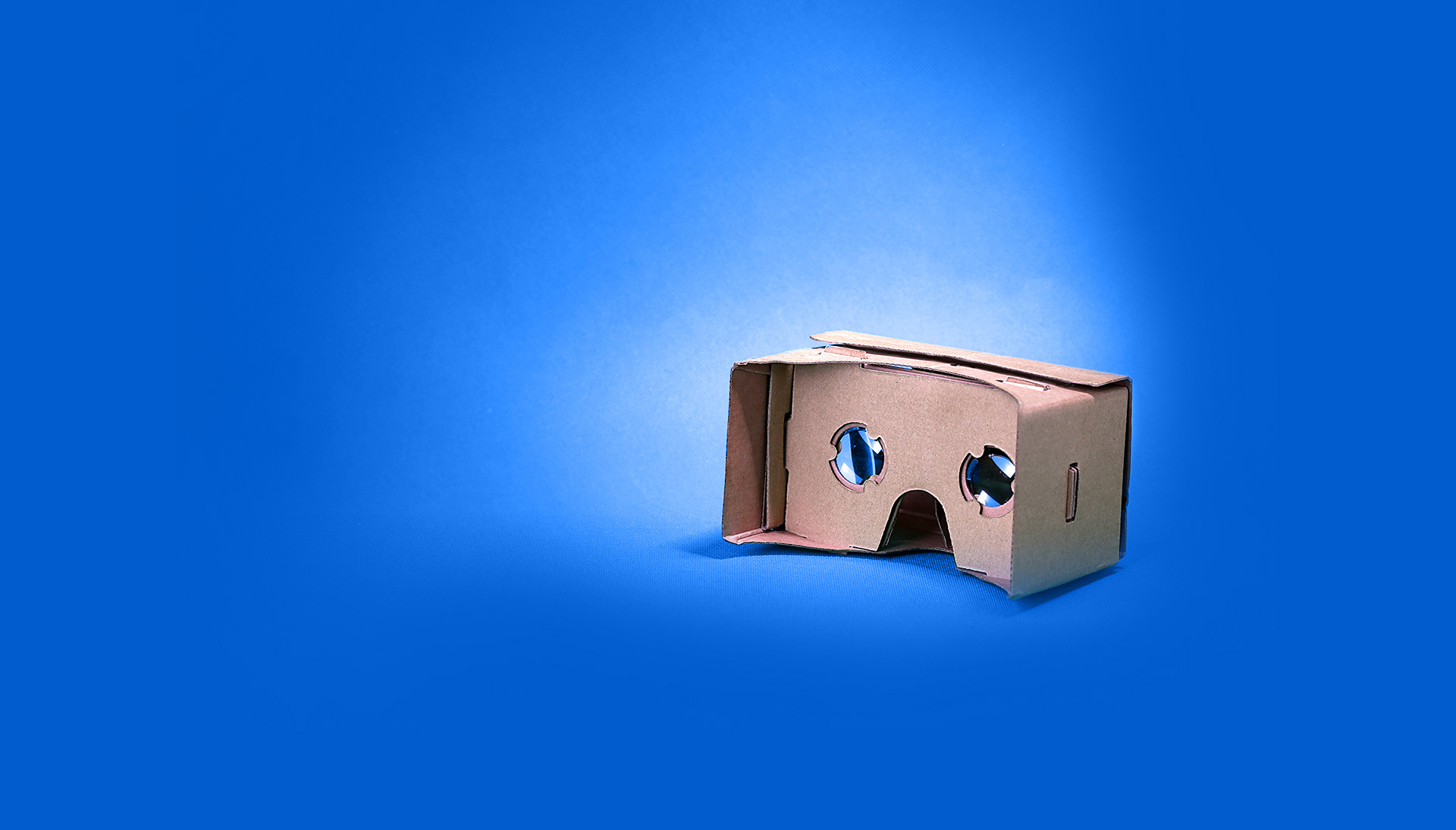 Virtuális valóság alapú szimulátorok
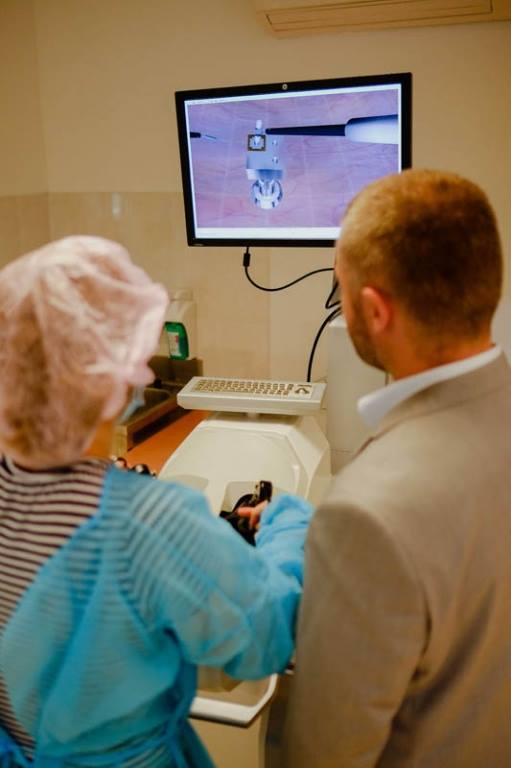 LapVR: force feedbackes laparoszkópia szimulátor
EndoVR: gasztroszkópos és bronchoszkópos szimulátor
Vimedix: komplett UH szimulációs berendezés
Mentice: intervenciós radiológiai szimulátor
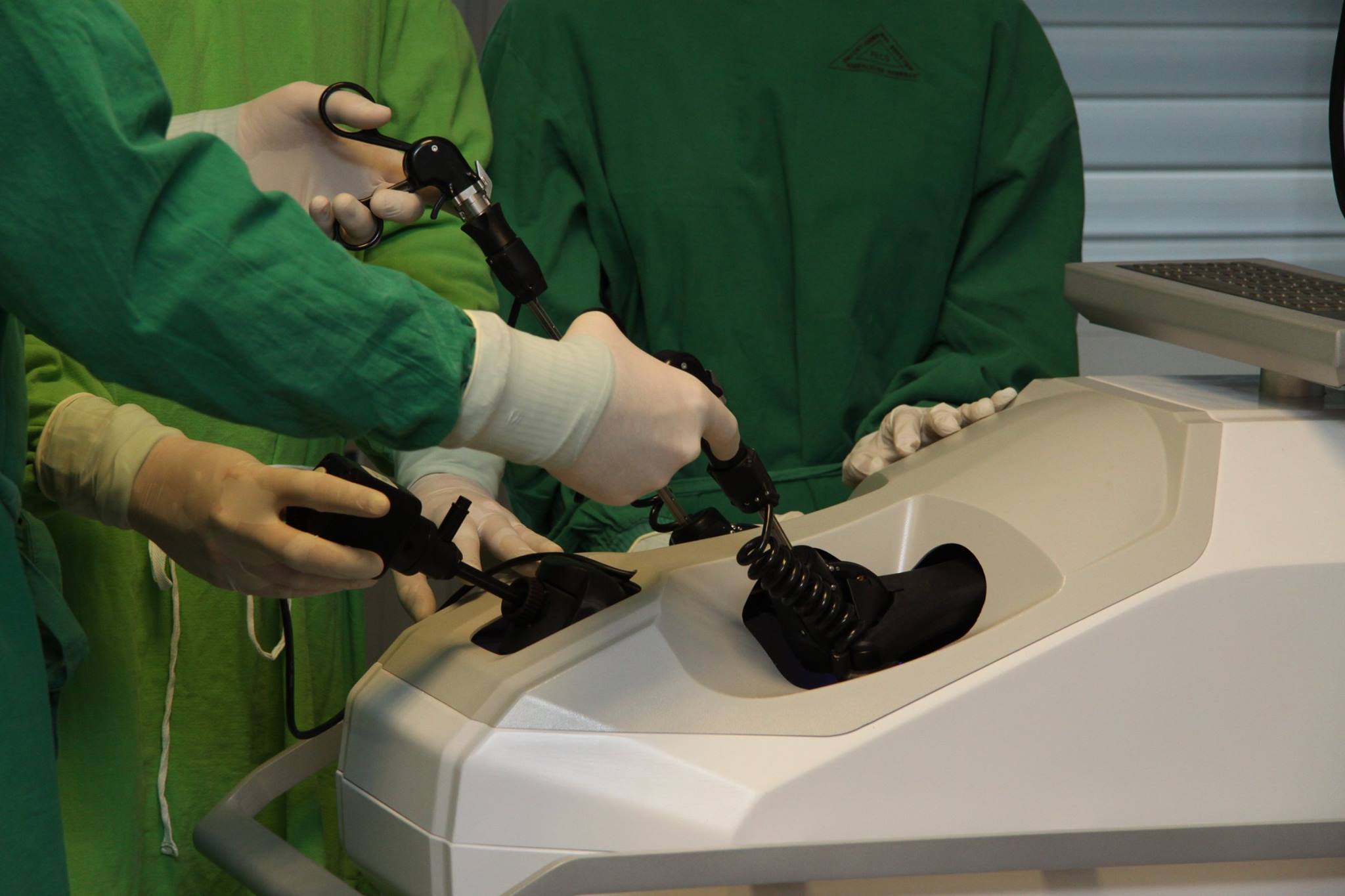 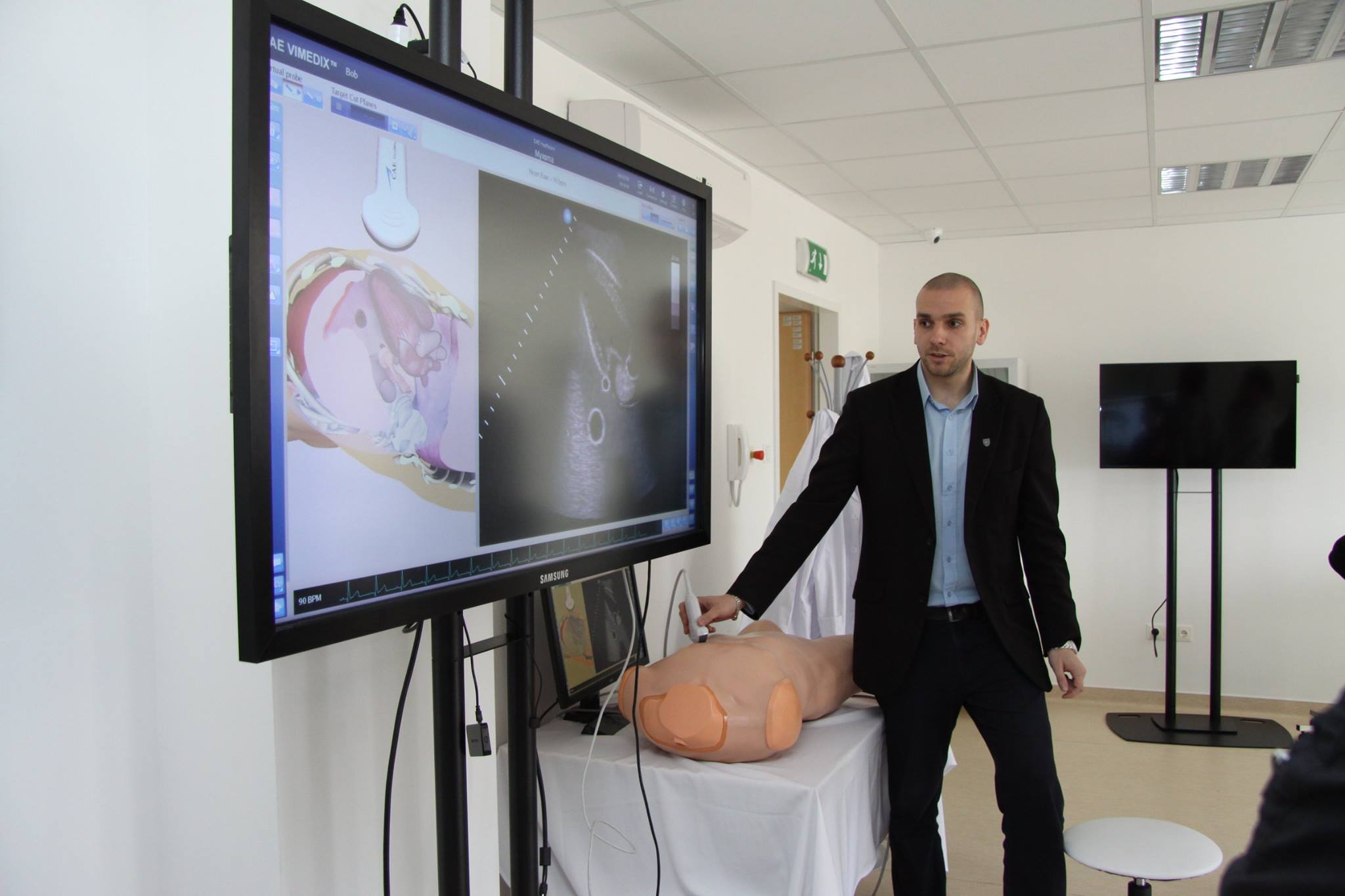 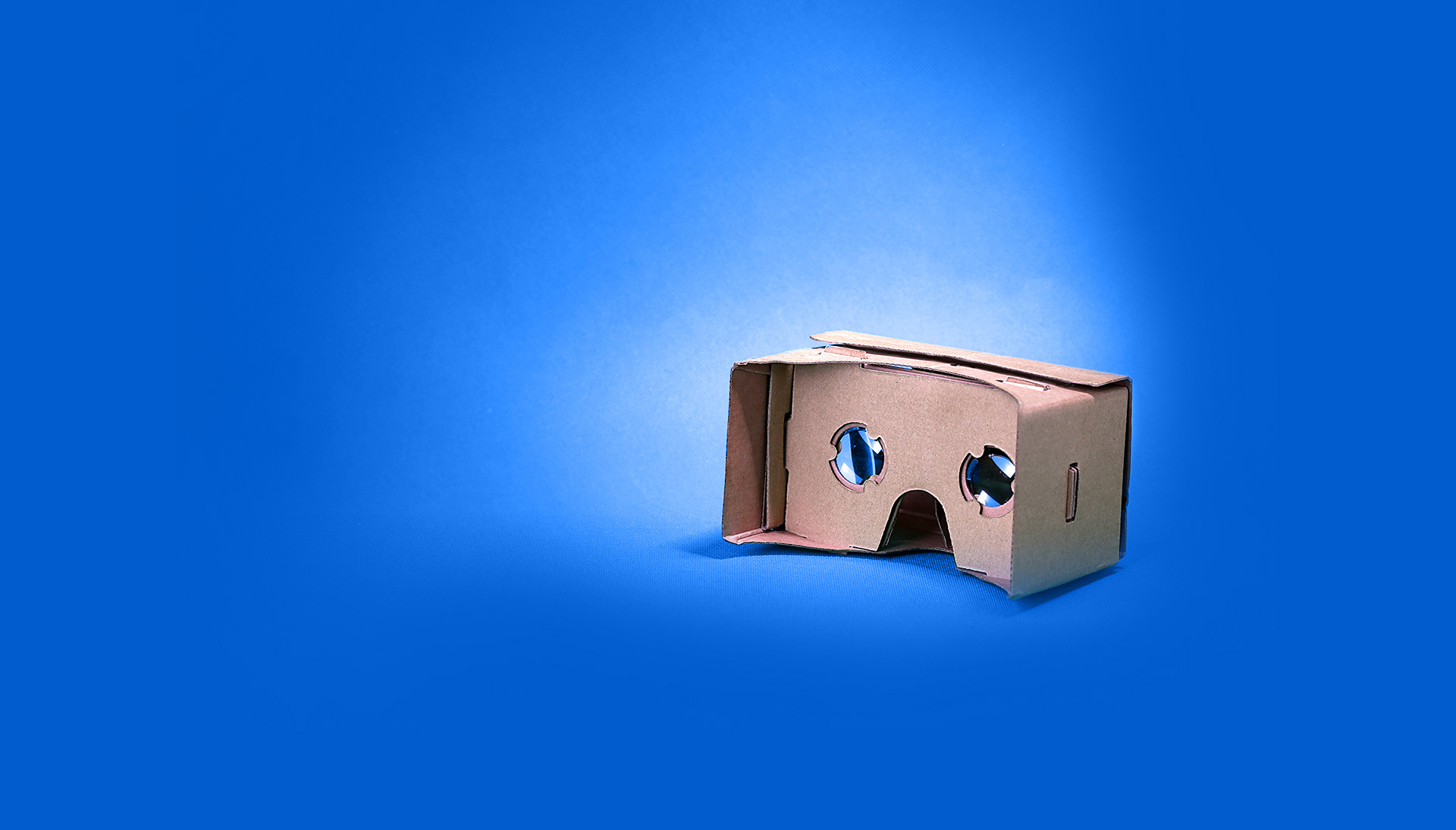 SECTRA virtuális boncasztal
„Óriás Tablet”
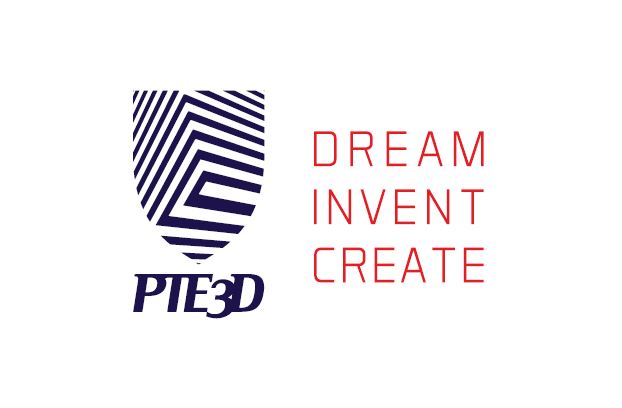 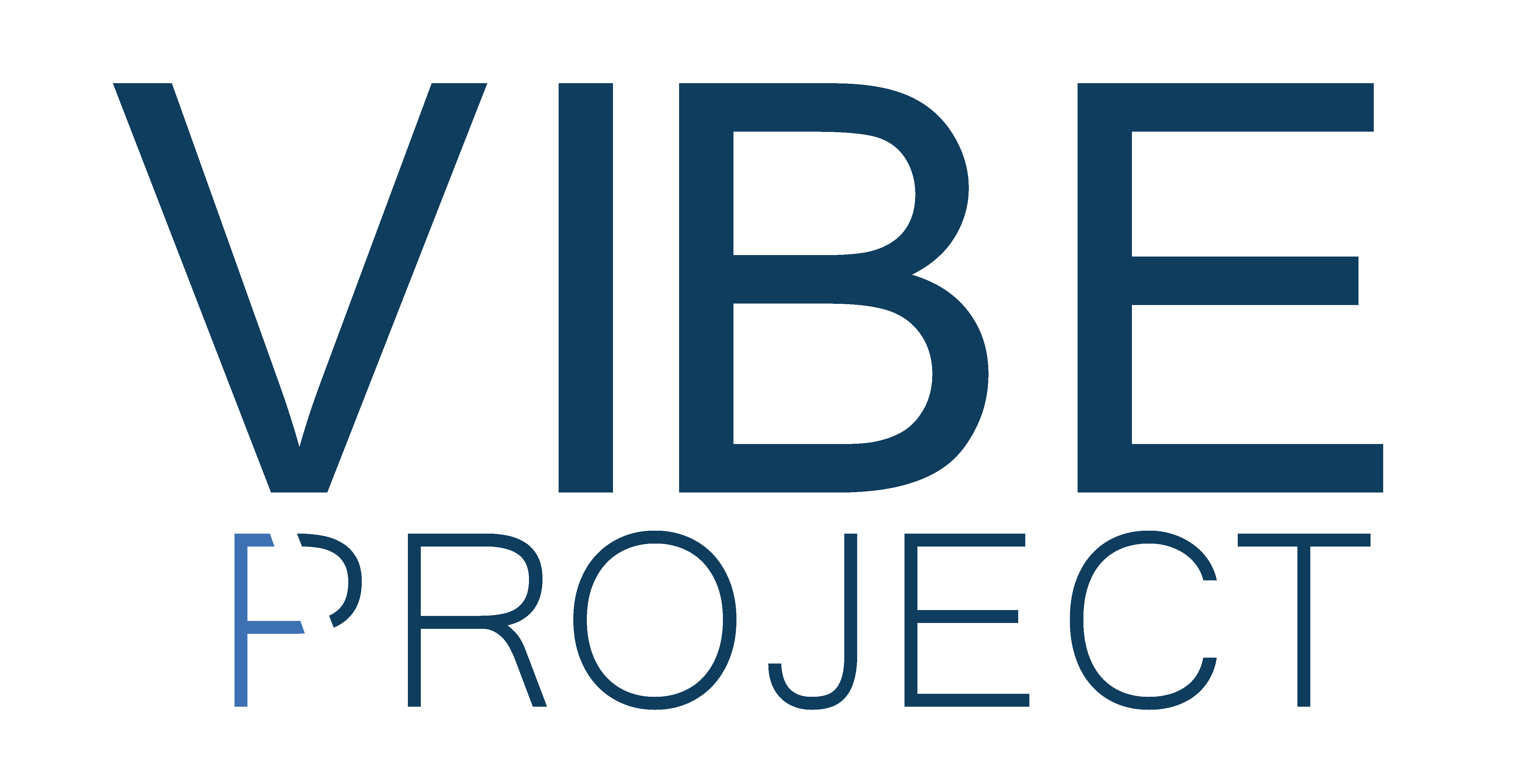 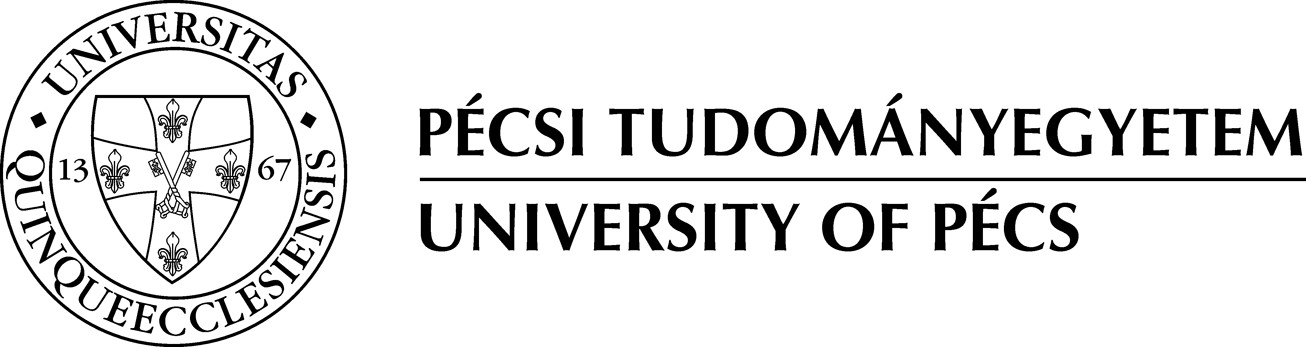 I. Innovatív, 3D-s tartalomgyártást és minőségbiztosítást támogató szoftveres és hardveres elemek meglévő CAE LearningSpace rendszer kiegészítéseként
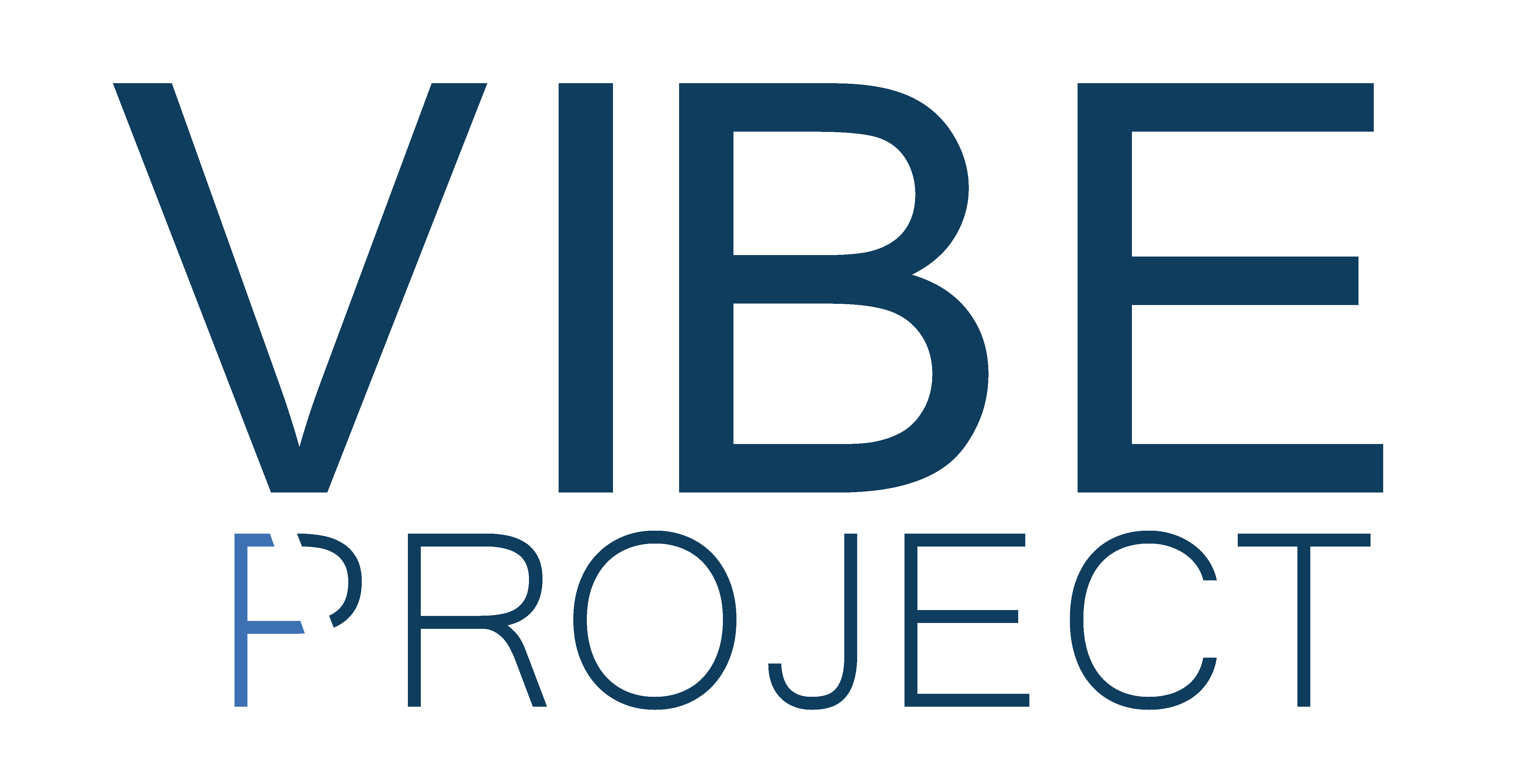 Szoftveres kiegészítő modul
Szerverpark bővítés
3D pointer és „mini-PC” (SBC)
3D kamera, tartók
VR szemüvegek
Példa-tananyagok, tartalmak
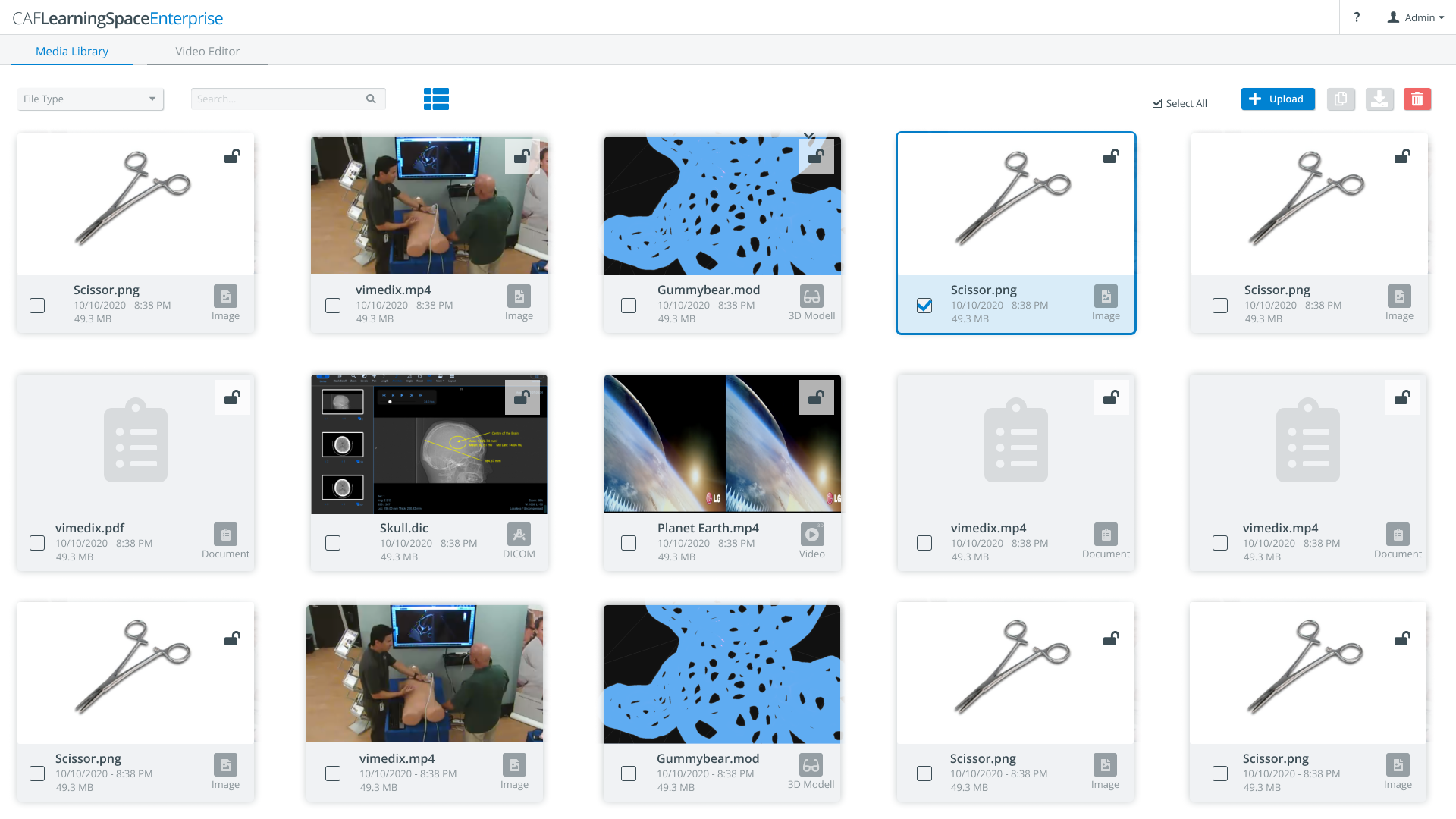 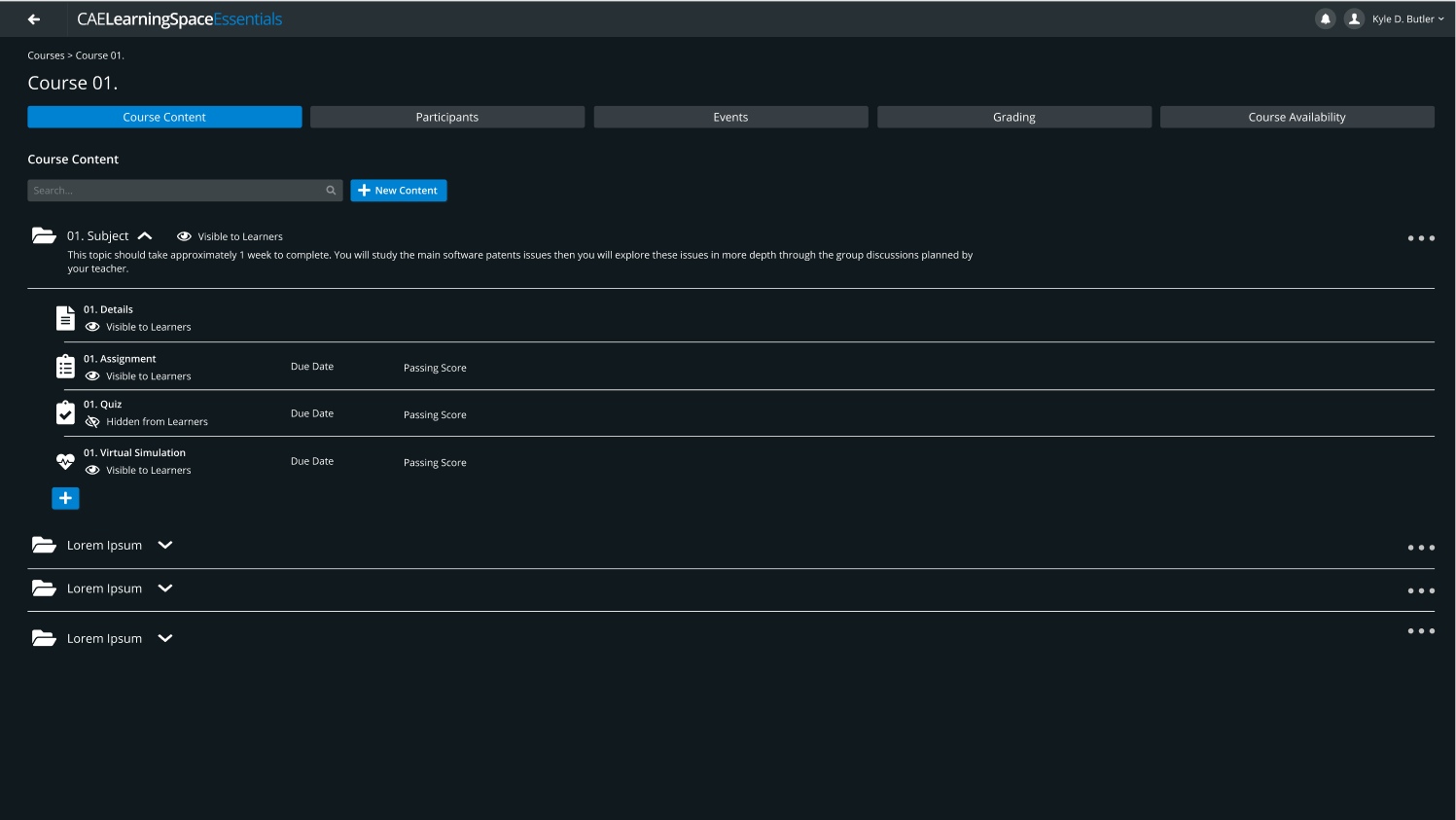 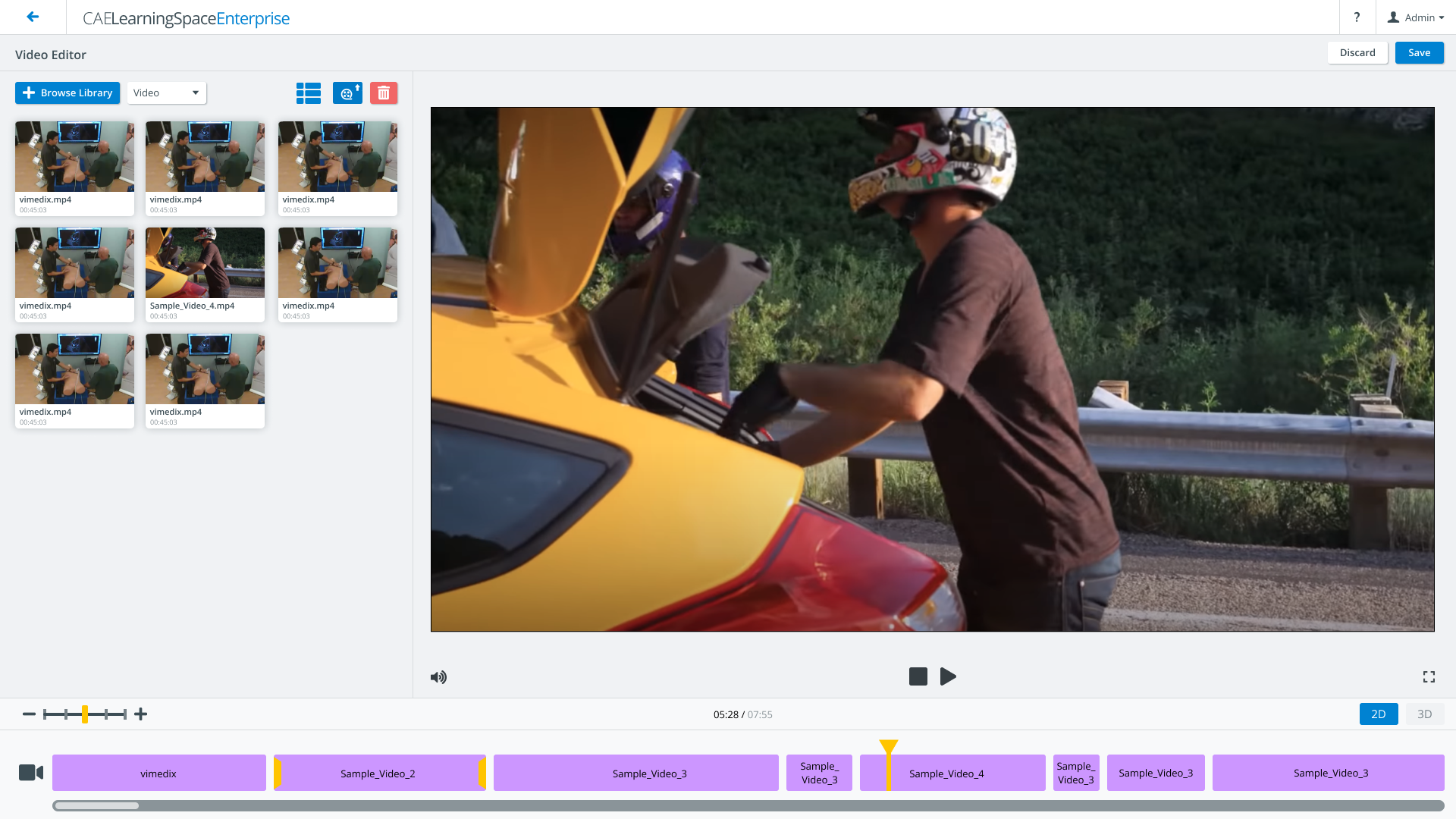 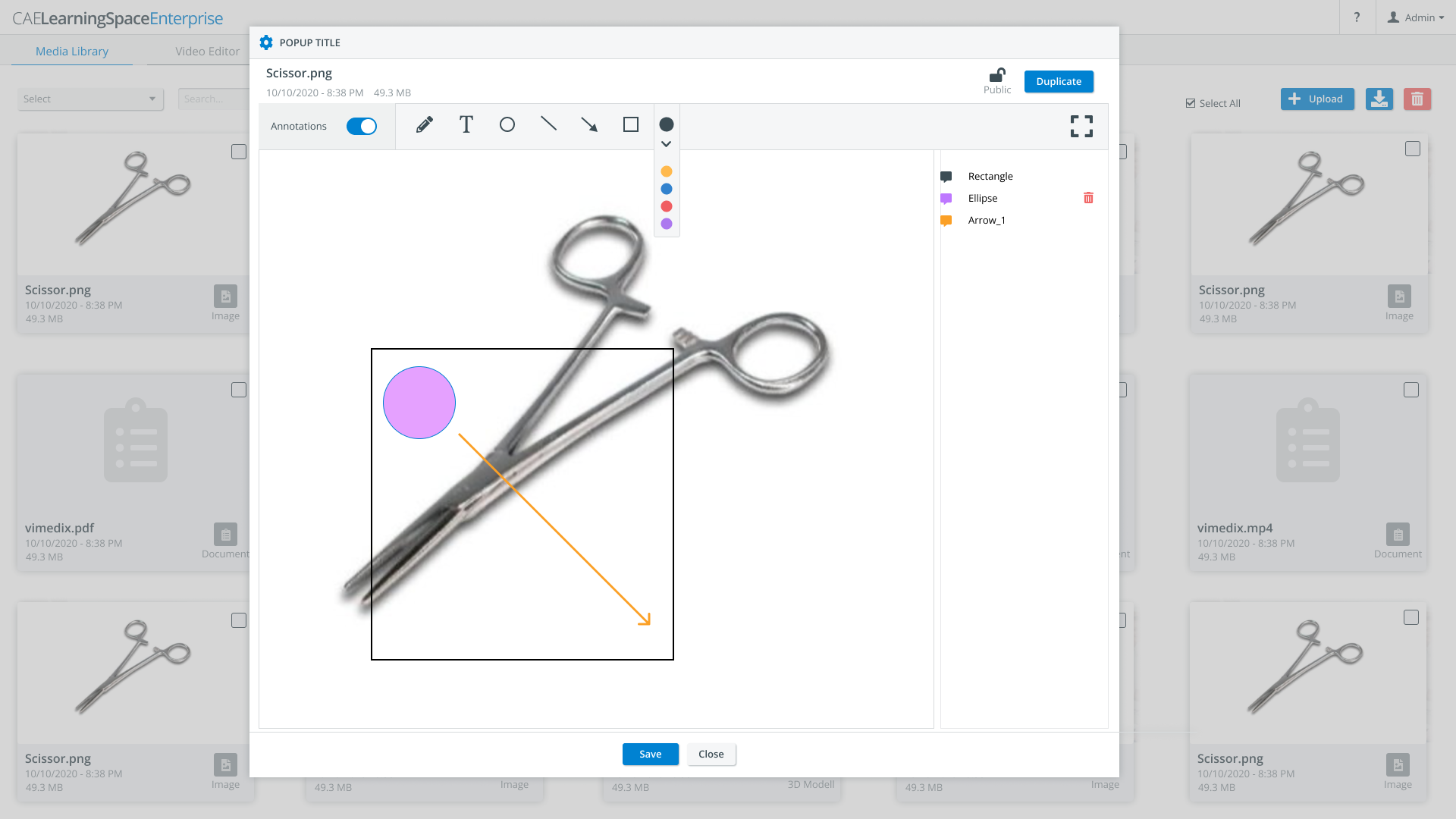 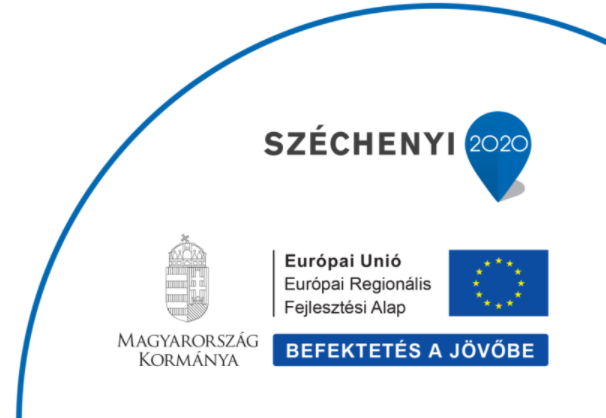 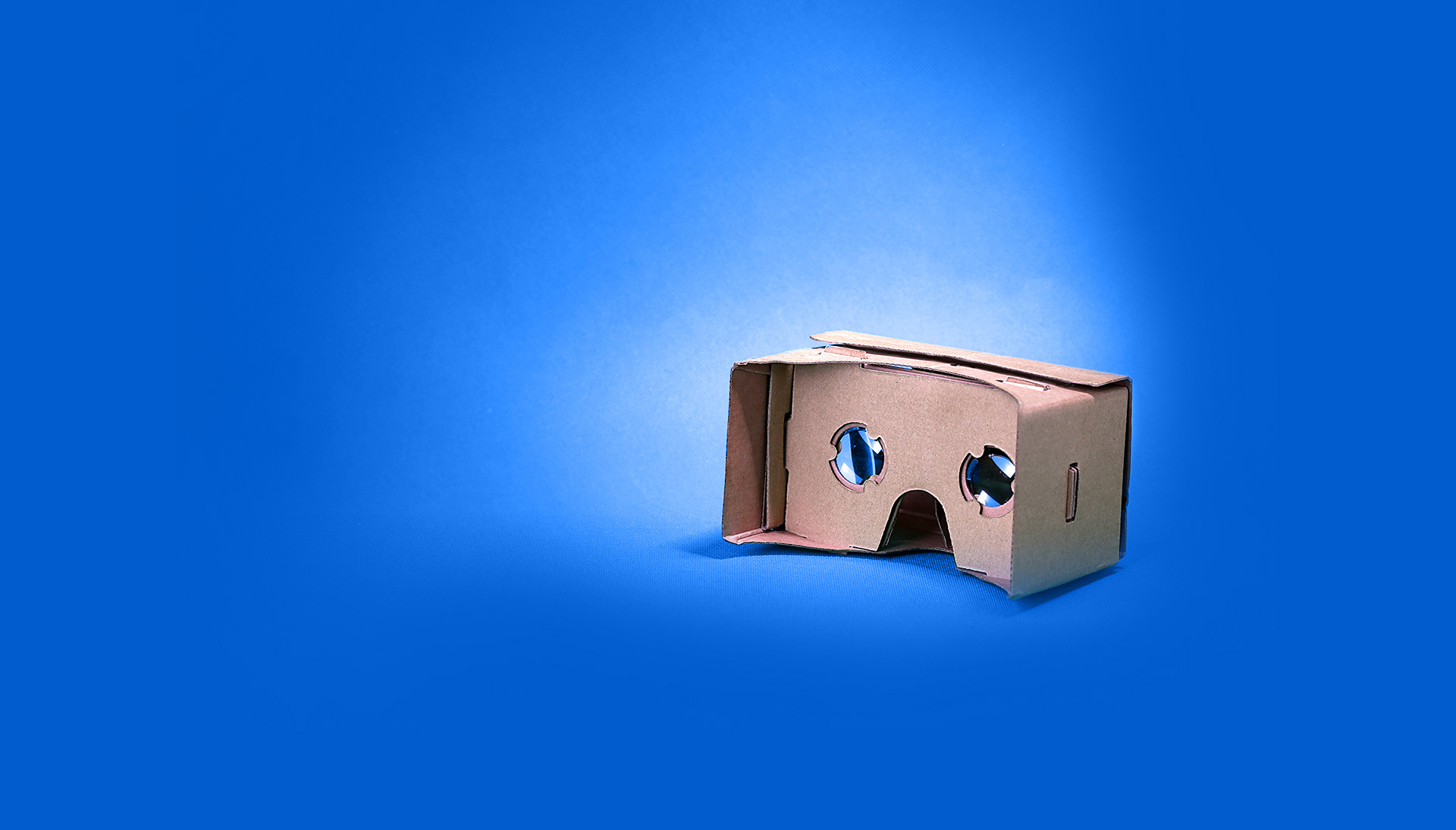 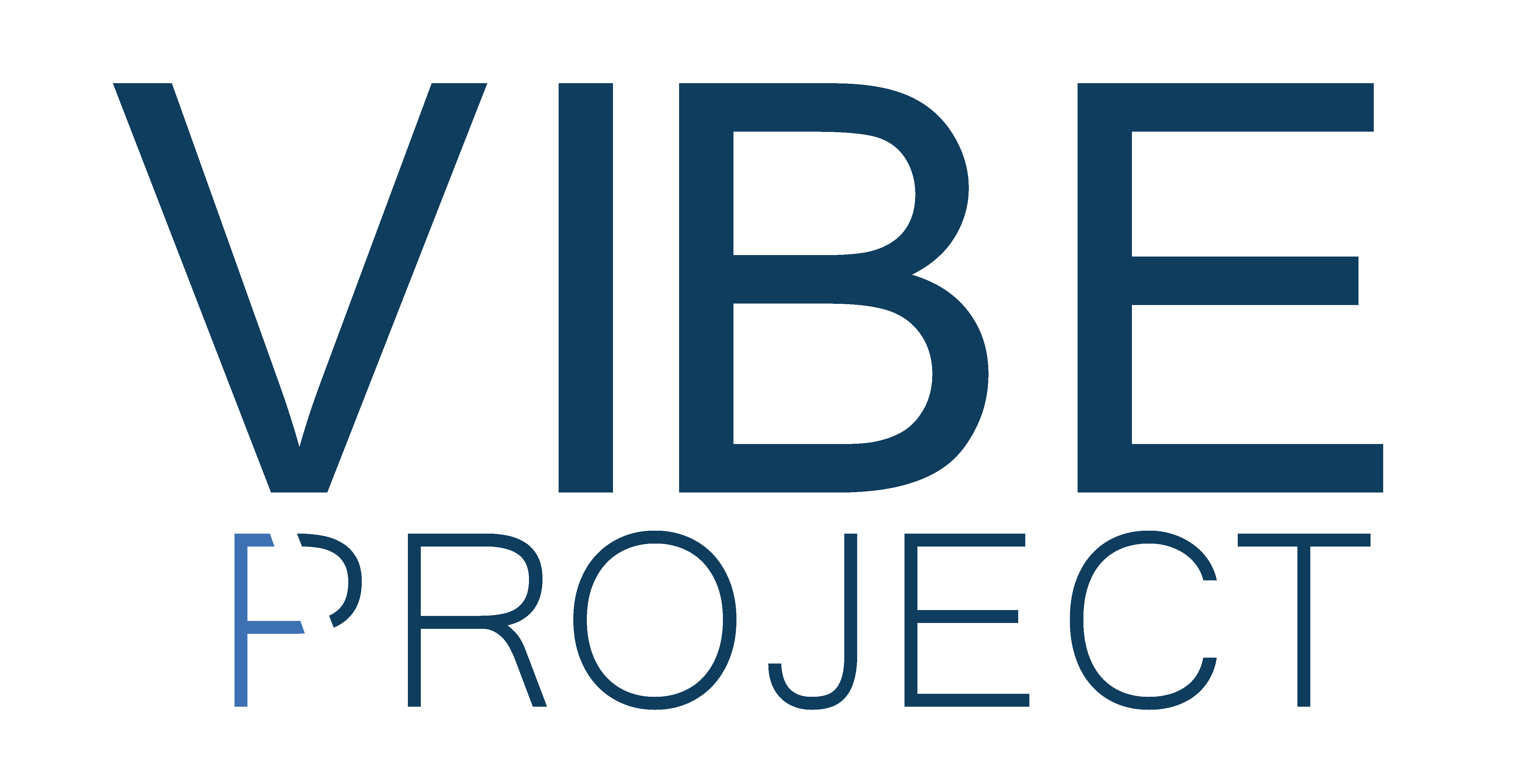 A rendszer főbb funkciói
Tananyag lejátszás és szerkesztés
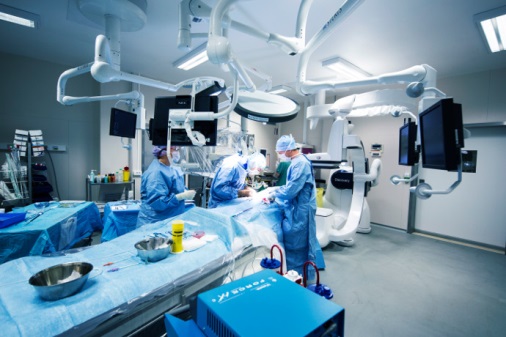 3D és 2D videórögzítés, lejátszás
Klinikai körülmények között is használható 
Felhasználóbarát – egyszerűen kezelhető
Élő, online stream funkció
Tananyagszerkesztés – videóvágás, jelölés, interaktív tananyagok feltöltése, DCM és 3D modellek
Moduláris hardver- és szoftvercsomag
AR és VR modellek megjelenítése 
Tartalmakkal együtt! (példák, „tutorialok”)
II. CAE Vimedix rendszerhez és kiterjesztett valóság megjelenítő szoftver patológiás és fiziológiás állapotokat bemutató AR tartalmakkal
Meglévő szimulátorhoz
MS Hololens – „MR” szemüveg
Általános 3D modell megjelenítő – tartalom bővíthető
Több mint 30 statikus és dinamikus modell, példaként
Laptopok, az oktatás támogatására
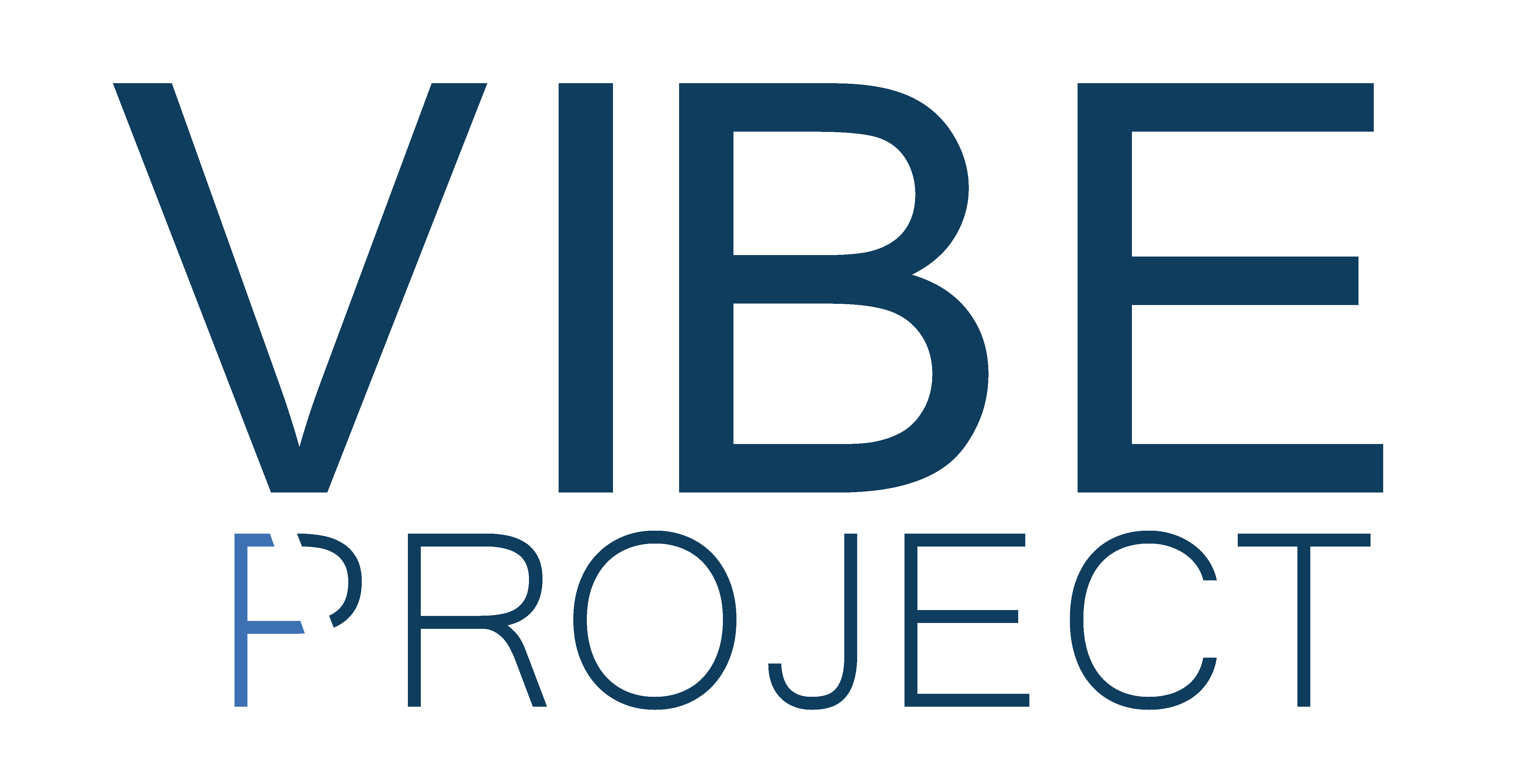 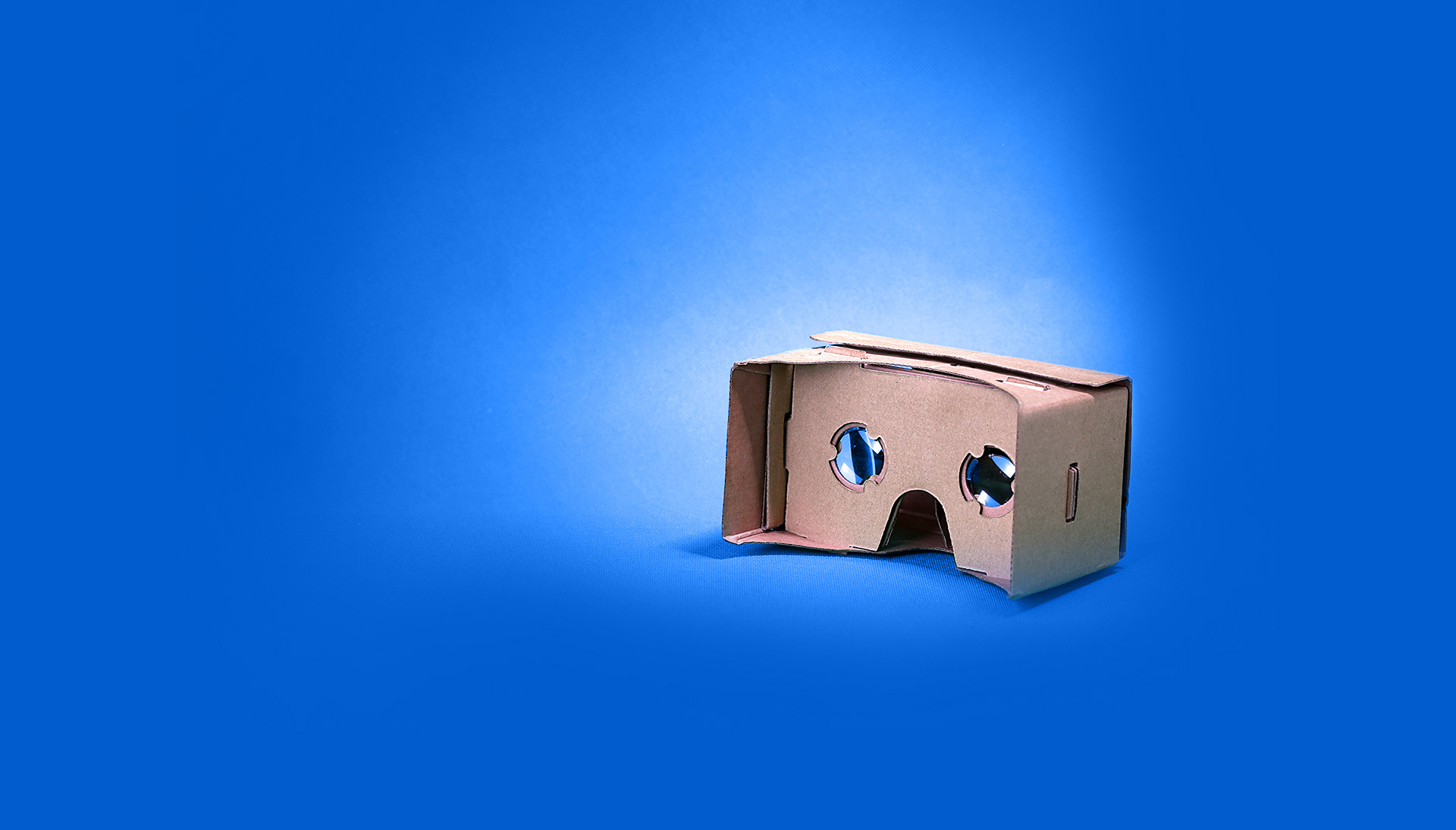 A rendszer főbb funkciói
3D megjelenítés, vizualizáció
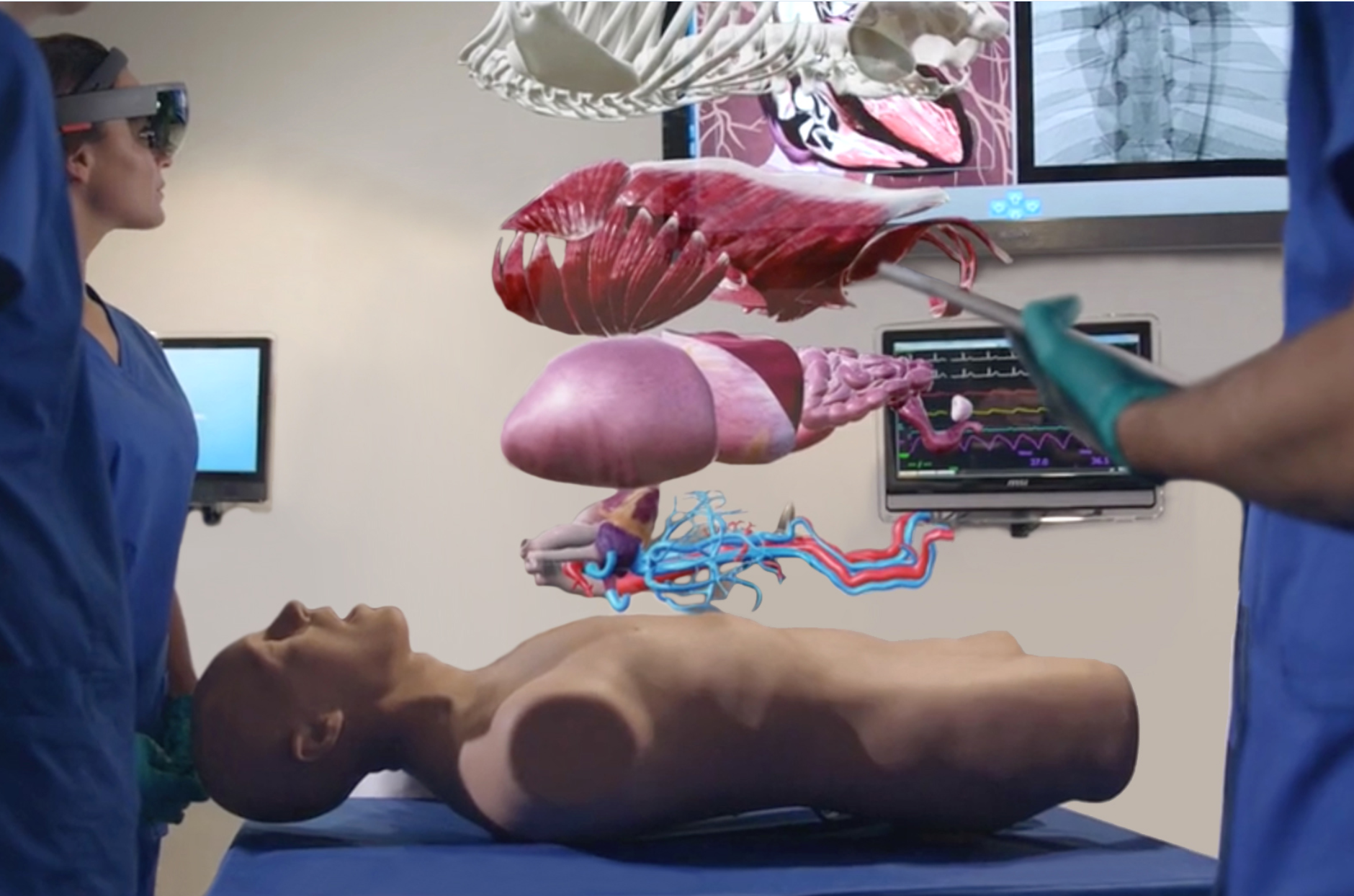 3D modellek valós fizikai térben történő megjelenítése
Oktató-hallgató viszony 
Annotáció lehetősége (jelölés)
Szabvány 3D modellekkel használható
Oktatási tartalmakkal kiegészíthető (pl.: hang, kép, videó)
Tartalmakkal együtt!
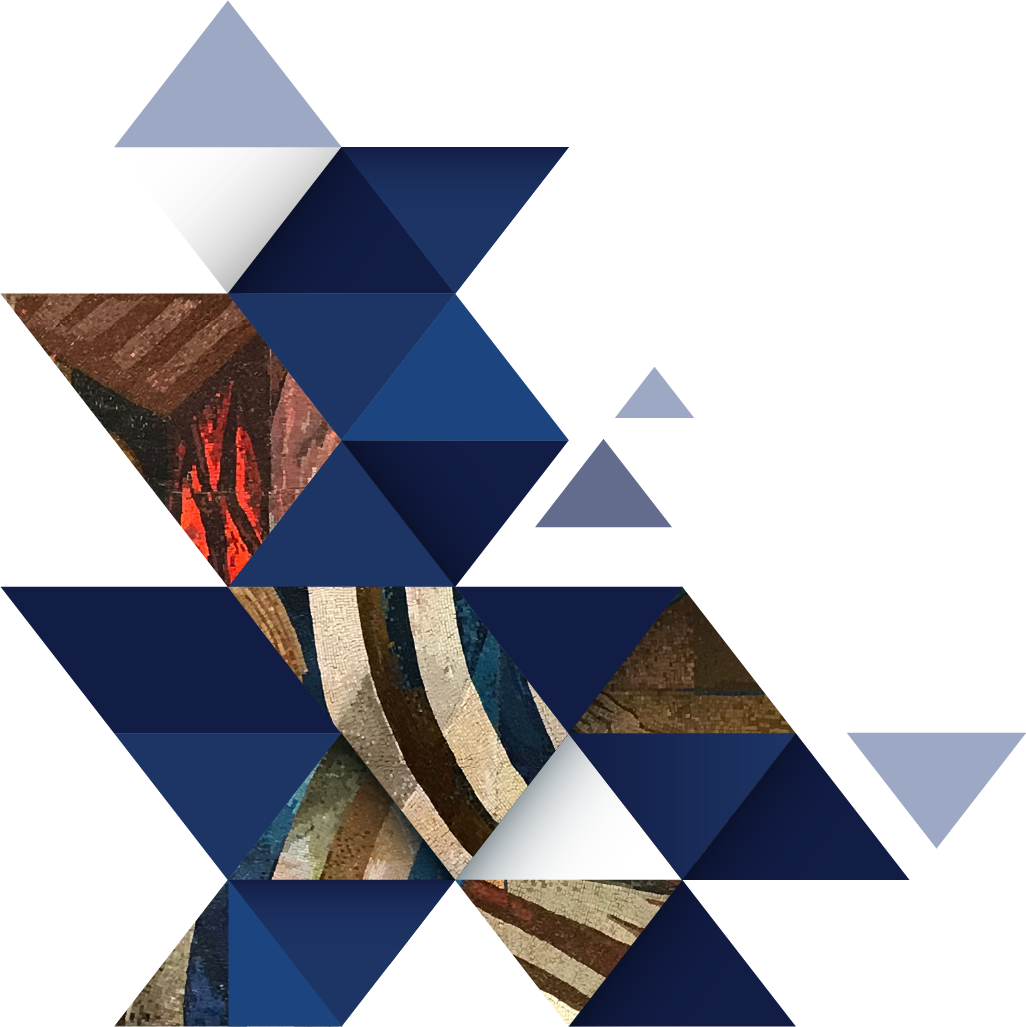 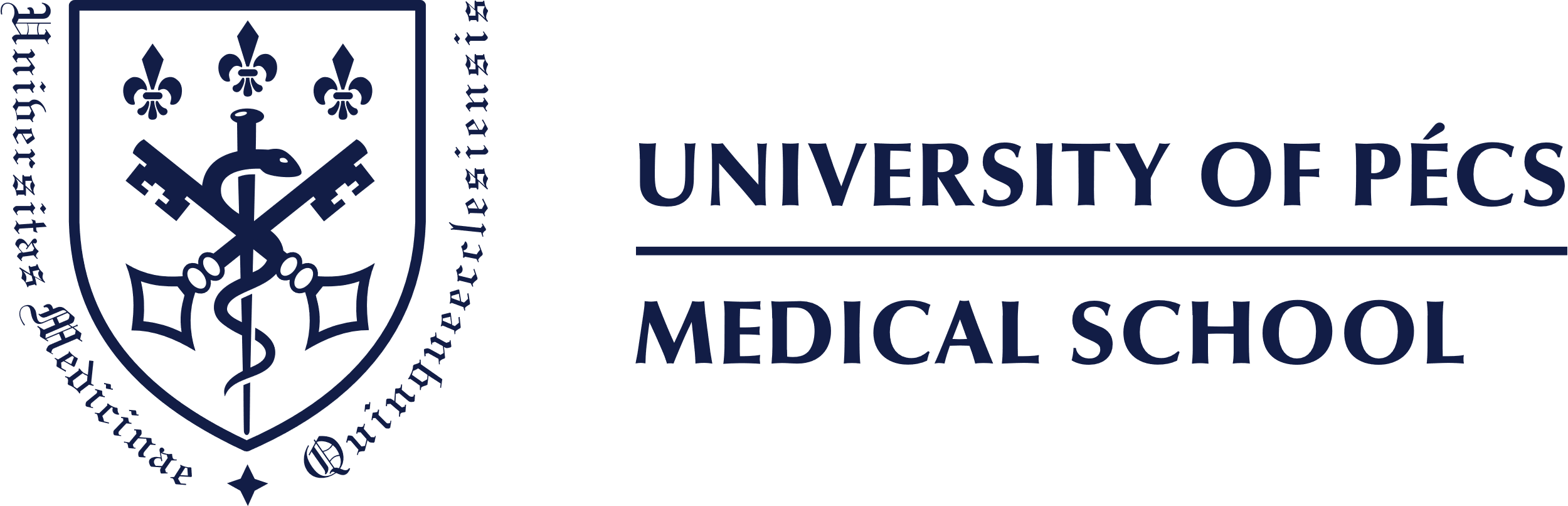 Köszönjük a megtisztelő figyelmet!
V.I.B.E PROJECT2021-1-HU01-KA220-HED-000032251
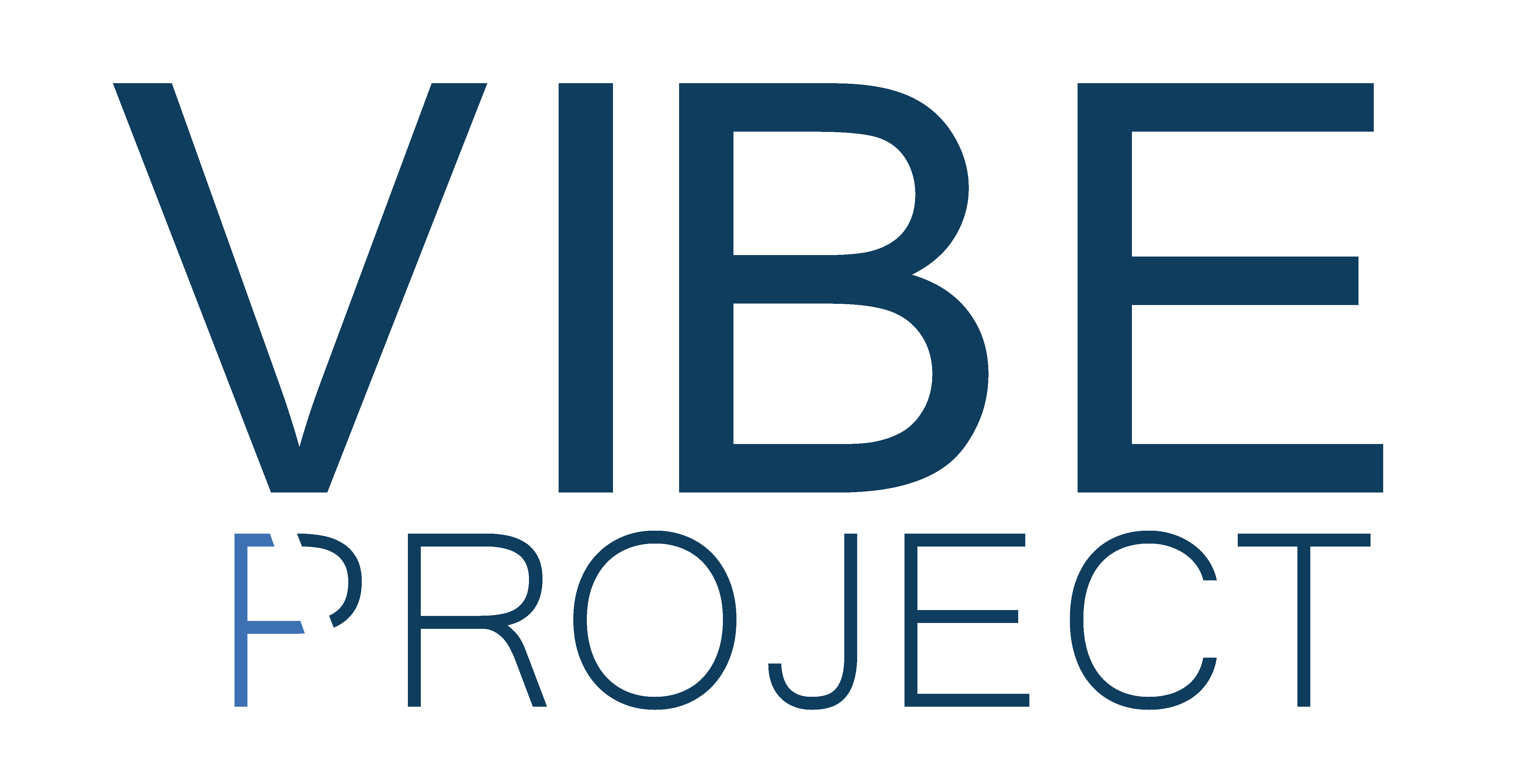 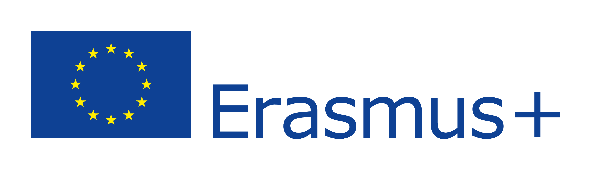